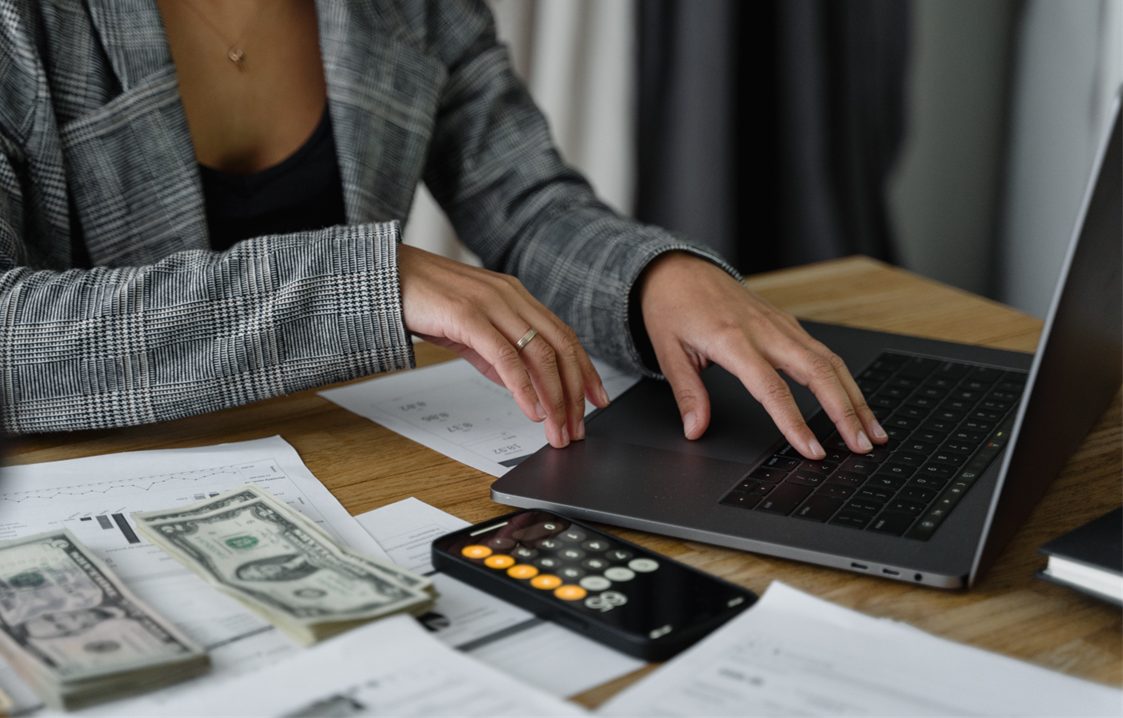 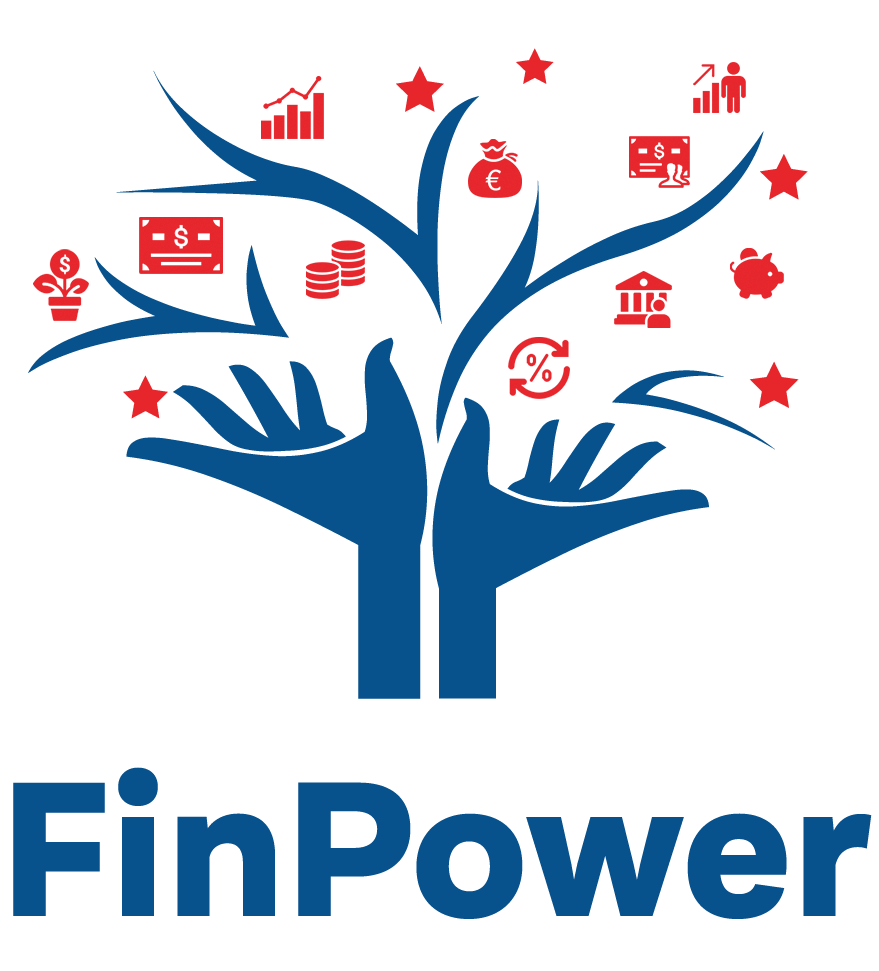 INVESTINGHow To Grow Your Financial Garden
Author: FHJ
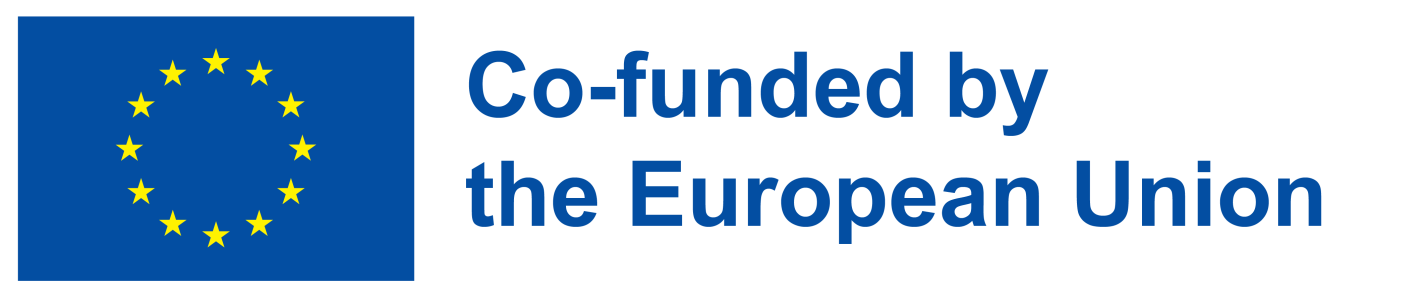 [Speaker Notes: The Investment module is designed to empower you to take control of their financial future. In today's world, financial independence is not just a luxury but a necessity. This module aims to address these challenges by providing insights, strategies, and tools to help you succeed in investment.]
IMPORTANCE OF INVESTMENT
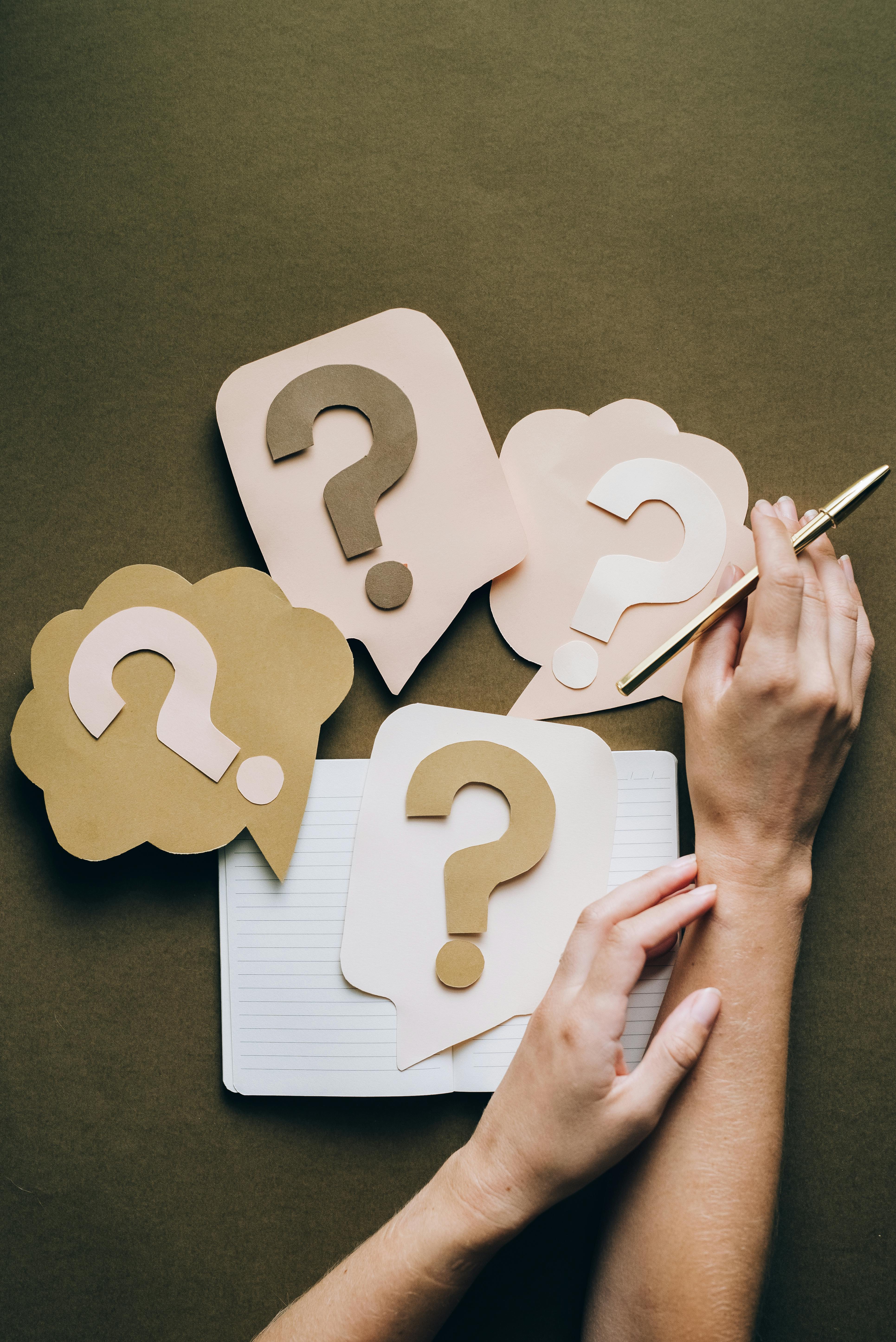 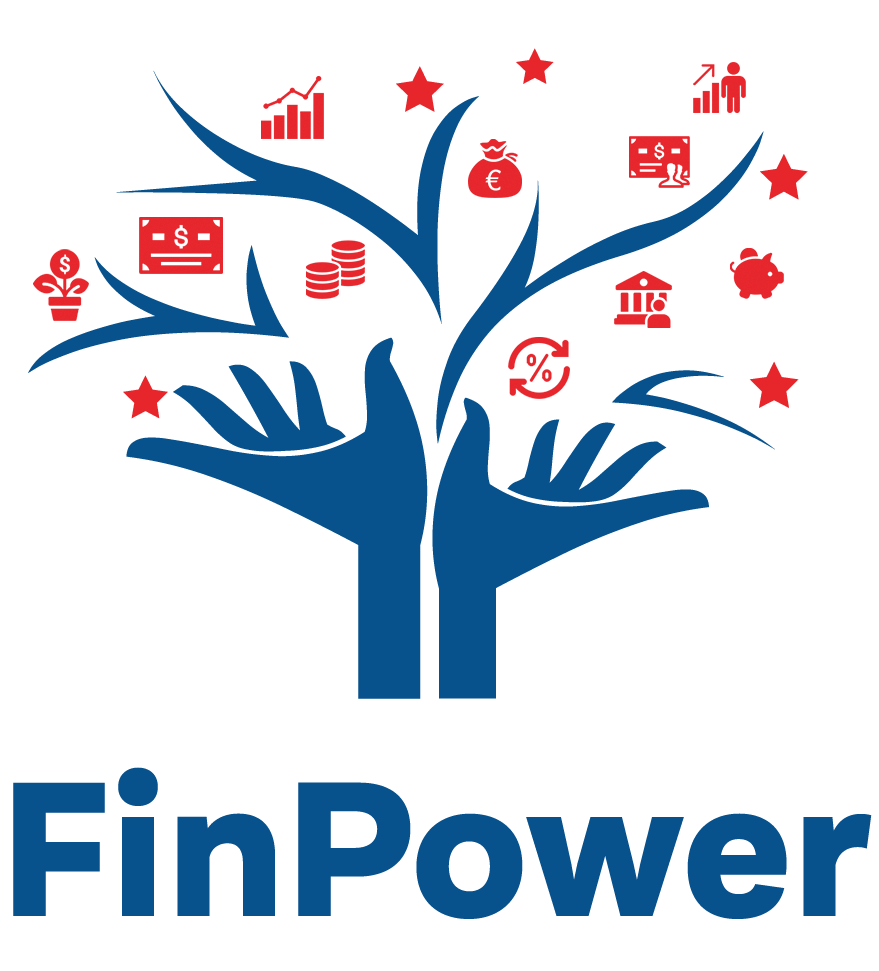 Why is investment important?
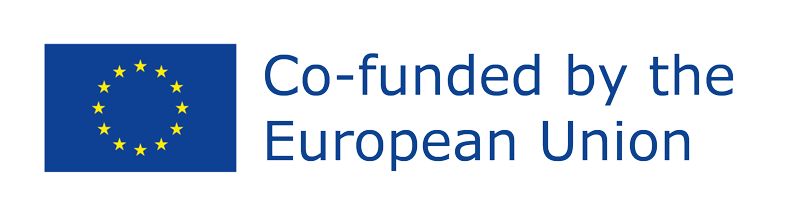 Funded by the European Union. Views and opinions expressed are however those of the author(s) only and do not necessarily reflect those of the European Union or the European Education and Culture Executive Agency (EACEA). Neither the European Union nor EACEA can be held responsible for them. Project Number: 2022-1-AT01-KA220-ADU-000087985
[Speaker Notes: Investing is important because it's like planting seeds for a money tree that can grow over time. It's not just about having more cash; it's about women building their own safety net that can catch them if things go wrong, like unexpected bills or if they want to stop working someday. It means having the power to make big life choices without worrying about money, and it's about making sure they can take care of themselves and the people they love, both now and in the future.
In this module, we're going to learn how investing can be a woman's best friend for building a strong and secure financial future. It's all about taking charge and using money in a smart way, so it works hard for them. We'll keep it simple and show how putting money into the right places can help every woman grow confidence, independence, and peace of mind about her finances.]
LEARNING OBJECTIVES
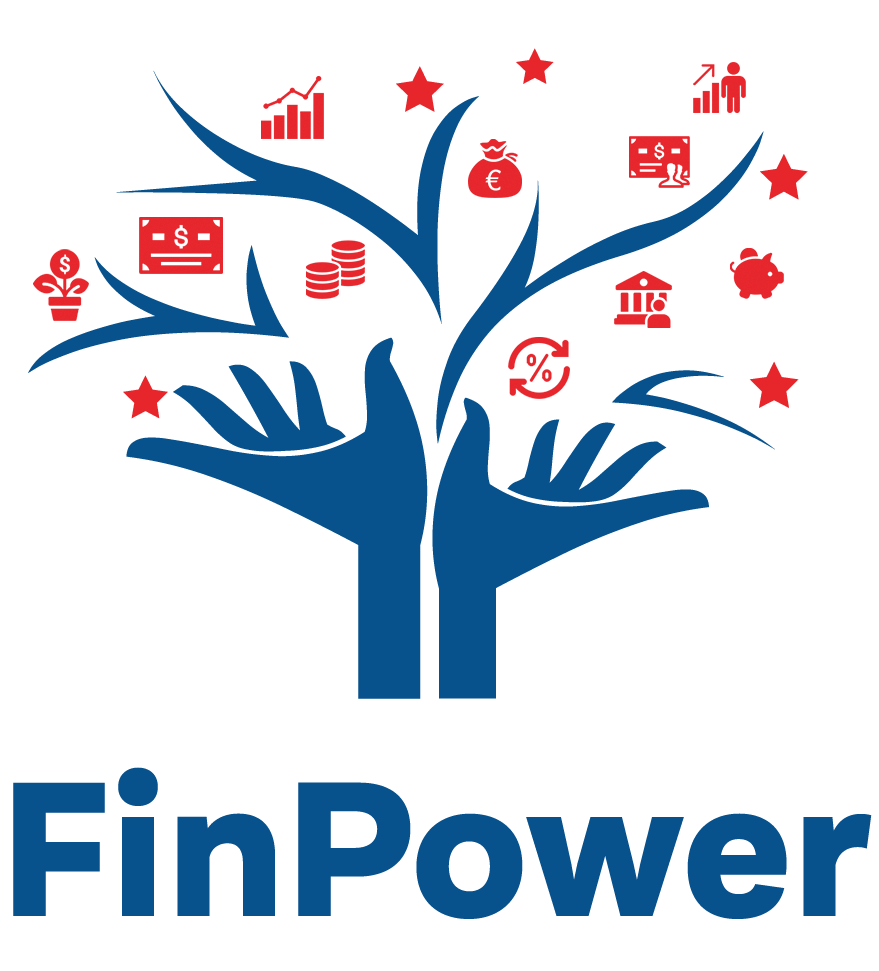 Understand the basic principles of investing.
Oversee the most common investment alternatives.
Recognize the risks of investment alternatives.
Apply basic knowledge to simple investment decisions.


In other words: Learn how to grow your financial garden!
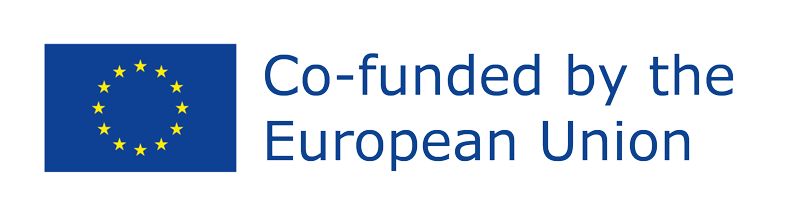 Funded by the European Union. Views and opinions expressed are however those of the author(s) only and do not necessarily reflect those of the European Union or the European Education and Culture Executive Agency (EACEA). Neither the European Union nor EACEA can be held responsible for them. Project Number: 2022-1-AT01-KA220-ADU-000087985
[Speaker Notes: The learning objectives of this module are for the learners to:
 
Understand the fundamental principles of investing.
Identify the most common investment options.
Recognize the risks associated with different investment choices.
Apply basic knowledge to make informed simple investment decisions.

These goals aim to equip women with the necessary tools to begin investing wisely, considering both growth potential and associated risks.]
INTRODUCTORY REAL-LIFE CHALLENGE
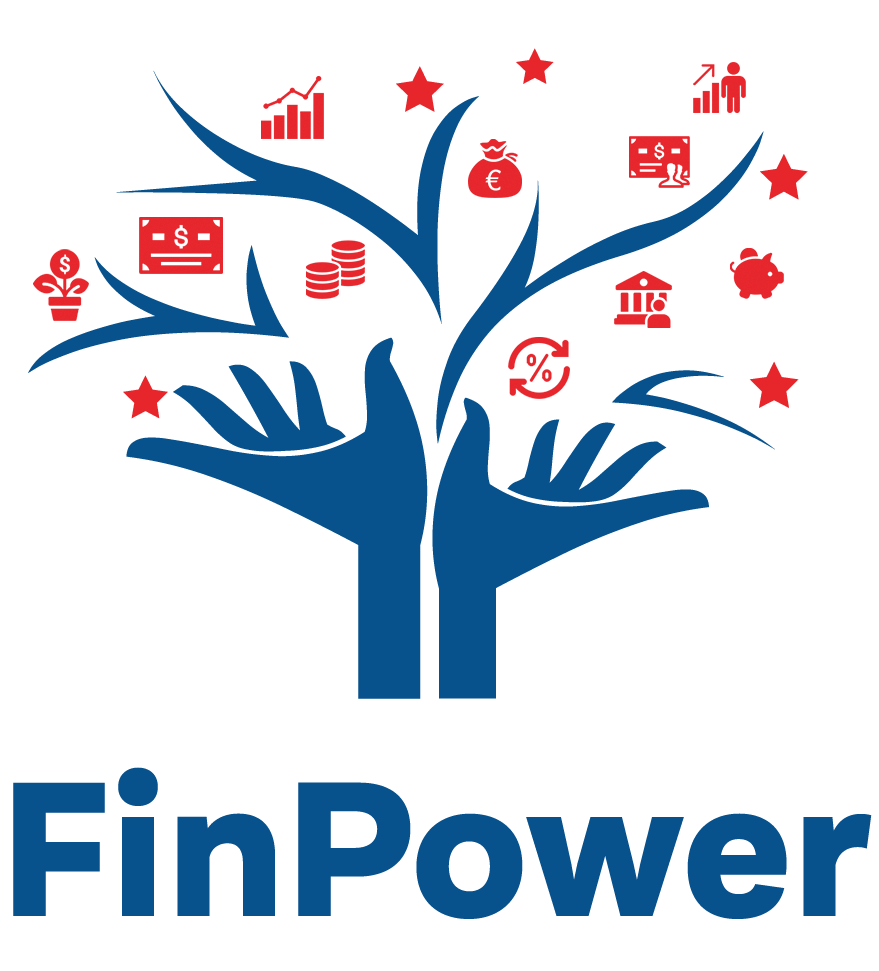 Anna, a 25-year-old teacher, has no pressing financial needs and has recently inherited €30,000. With no expertise in financial matters, she now faces the decision of how to manage this sum responsibly. The key lies in understanding her options and creating a plan that reflects her future goals and current financial situation.


What would you recommend Anna to do?
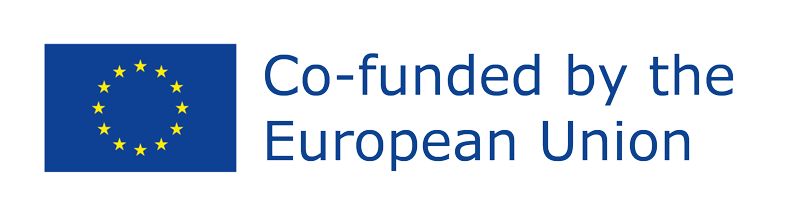 Funded by the European Union. Views and opinions expressed are however those of the author(s) only and do not necessarily reflect those of the European Union or the European Education and Culture Executive Agency (EACEA). Neither the European Union nor EACEA can be held responsible for them. Project Number: 2022-1-AT01-KA220-ADU-000087985
[Speaker Notes: This slide introduces a real-life scenario involving Anna, setting the stage for a practical discussion about responsible financial management for individuals without prior knowledge.

With the knowledge you have try to think on this real-life challenge. Just think, and discussion will be at the end of this presentation.]
INVESTING DEFINITION
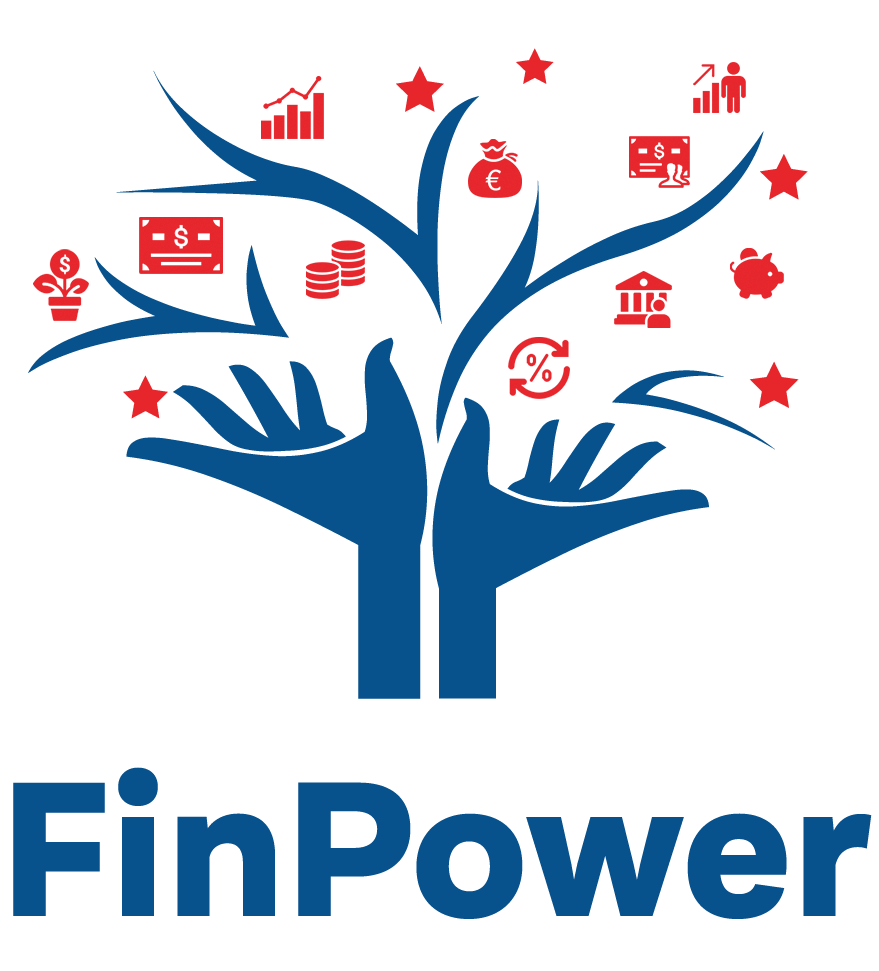 Investing is… 
the act of allocating resources, usually money,…
with the expectation of generating an income or profit.
This can involve purchasing assets like stocks, bonds, real estate, or other investments that are expected to increase in value over time or provide regular income.

Remember:
The goal of investing is to build wealth and achieve financial objectives over the long term.
Investing makes your money work for you.
Investing is always a tradeoff between reward and risk.
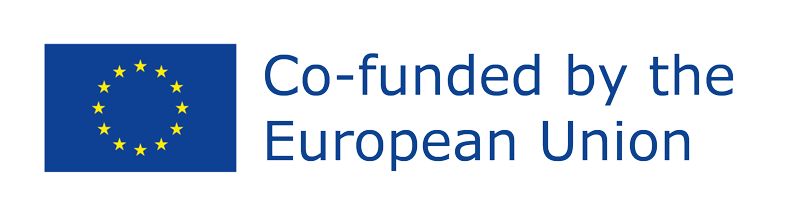 Funded by the European Union. Views and opinions expressed are however those of the author(s) only and do not necessarily reflect those of the European Union or the European Education and Culture Executive Agency (EACEA). Neither the European Union nor EACEA can be held responsible for them. Project Number: 2022-1-AT01-KA220-ADU-000087985
[Speaker Notes: Investment, at its essence, is the deliberate act of allocating resources, typically money, with the expectation of generating an income or profit. It's akin to strategically planting seeds in a garden, nurturing them over time to yield a bountiful harvest. This involves purchasing assets such as stocks, bonds, real estate, or other investments that are anticipated to appreciate in value or provide regular income streams. 

Remember: the goal of investing is to build wealth and achieve financial objectives over the long term. It's about making your money work for you, rather than remaining stagnant. However, investing is not without its tradeoffs; it requires a careful balance between the potential rewards and the associated risks. By understanding these principles and exploring various investment avenues, individuals can embark on a journey toward financial empowerment and security.]
INVESTING IS (A BIT) LIKE GARDENING
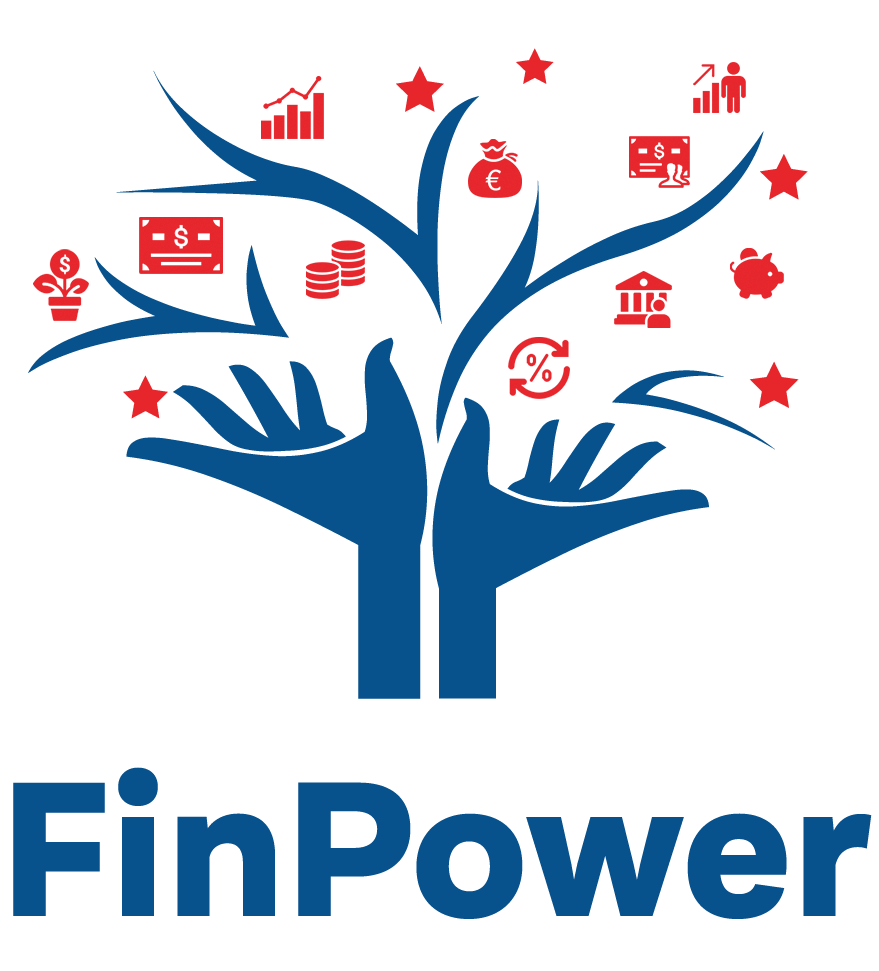 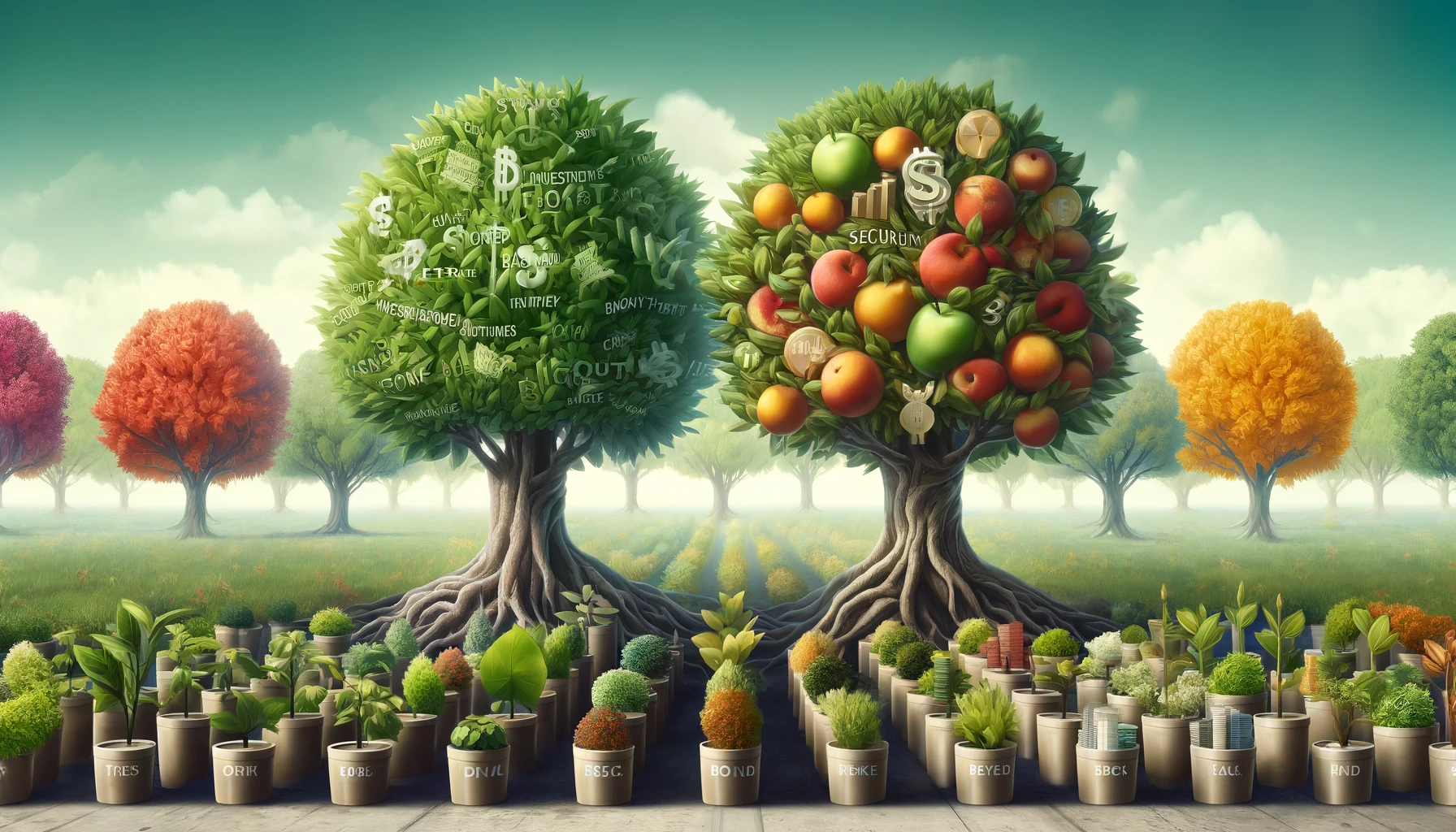 Investing is like putting your money somewhere it can grow, while you don’t spend it.
Choosing where to invest is like deciding which plants to grow in your garden.
Investing in just a single asset is like growing just one type of plant.

Remember:
Grow a diversity of plants (investments) in your garden, to ensure that you will have a decent harvest with any possible weather.
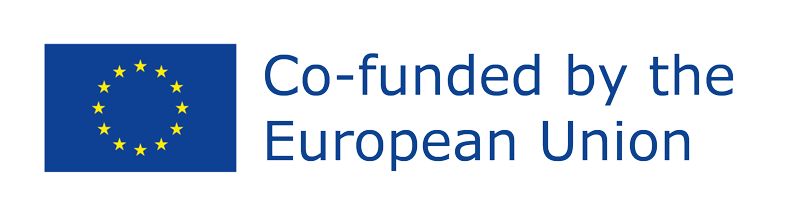 Funded by the European Union. Views and opinions expressed are however those of the author(s) only and do not necessarily reflect those of the European Union or the European Education and Culture Executive Agency (EACEA). Neither the European Union nor EACEA can be held responsible for them. Project Number: 2022-1-AT01-KA220-ADU-000087985
[Speaker Notes: Investing is like gardening. You start with seeds (your money) and plant them in hopes they'll grow into something bigger. Just as different plants need various amounts of sunlight, water, and care, different investments require different levels of attention and risk tolerance. The goal is to see your initial seeds not just return to you as grown plants but to have multiplied, providing more than you started with.]
INVESTING IS (A BIT) LIKE GARDENING
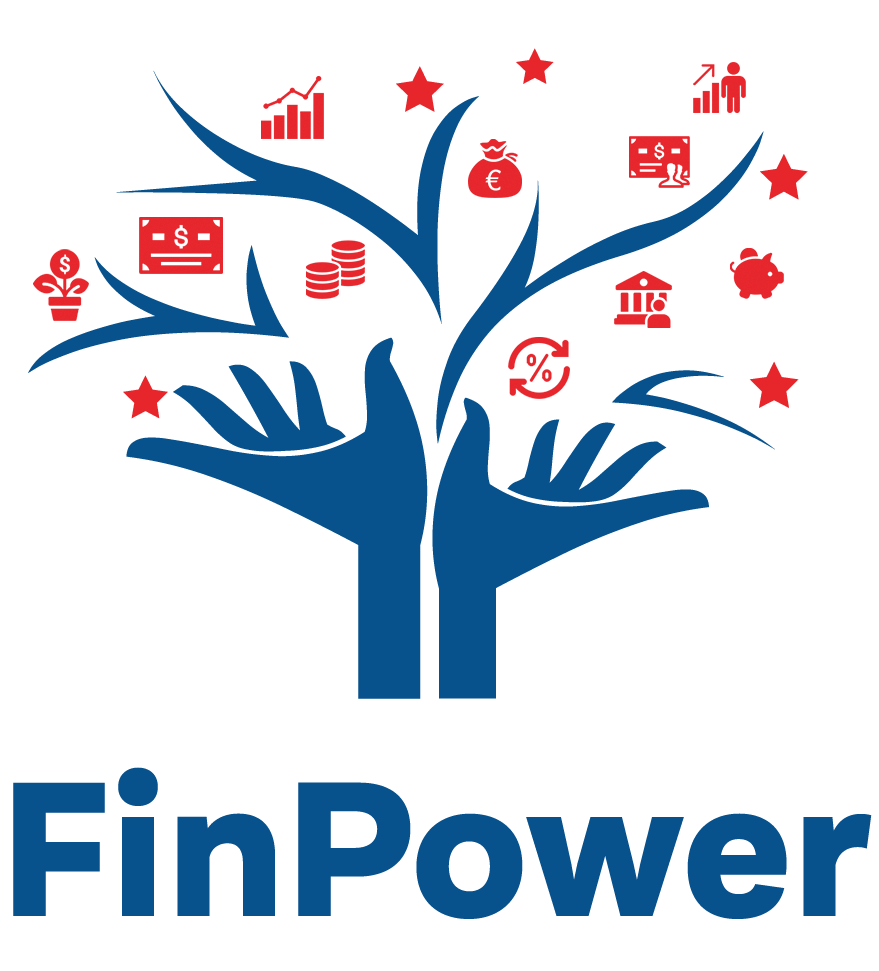 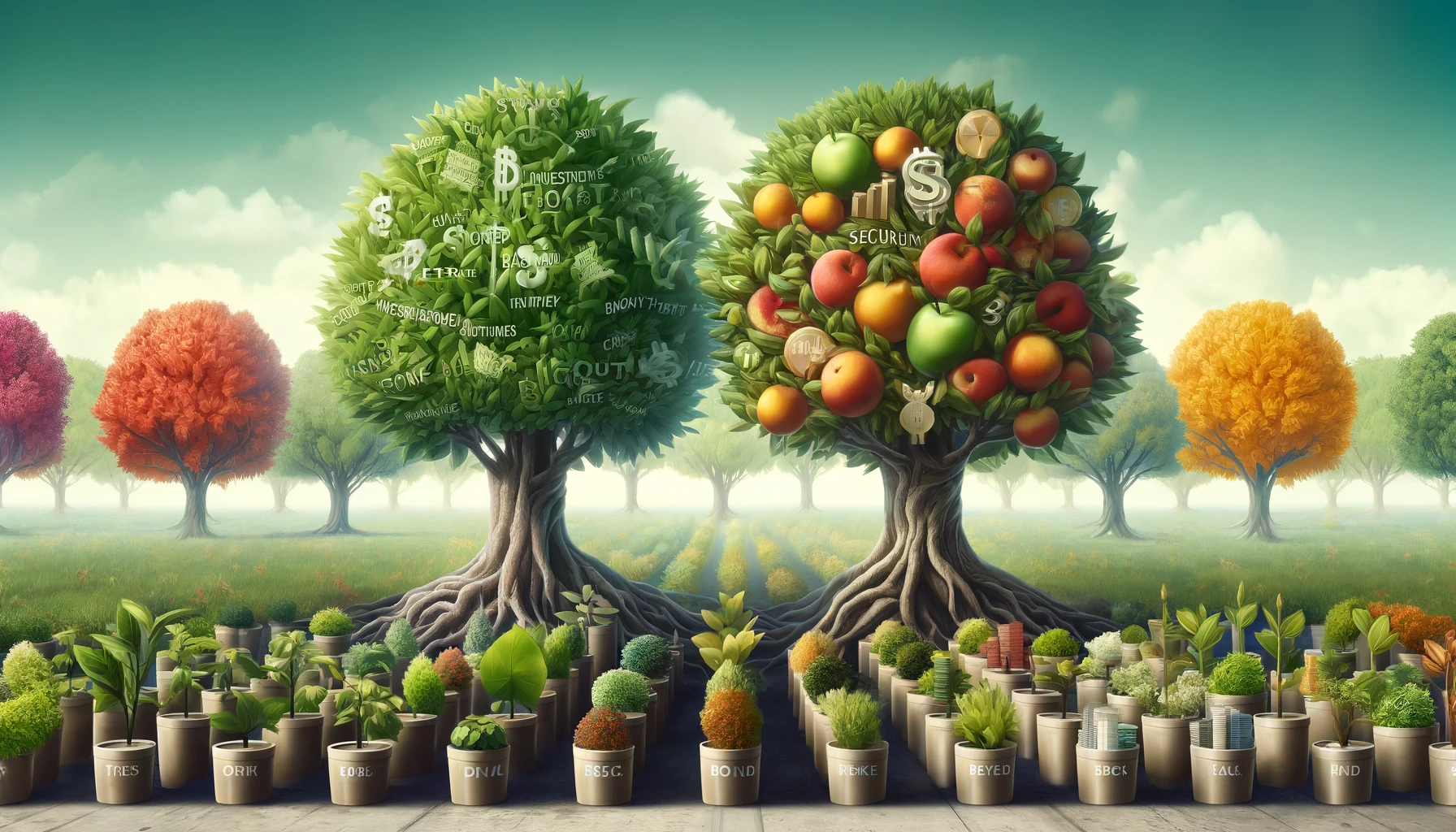 Exploring where you can invest
Knowing the risks 
Making your investment decisions
Why this matters
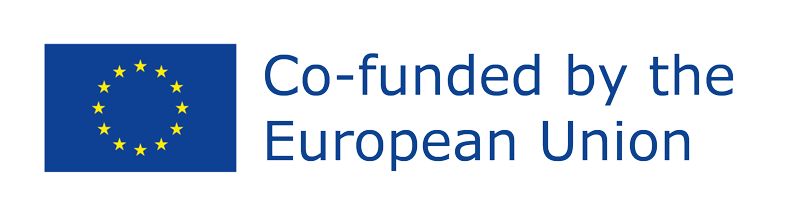 Funded by the European Union. Views and opinions expressed are however those of the author(s) only and do not necessarily reflect those of the European Union or the European Education and Culture Executive Agency (EACEA). Neither the European Union nor EACEA can be held responsible for them. Project Number: 2022-1-AT01-KA220-ADU-000087985
[Speaker Notes: Exploring Where You Can Invest is when explained using gardening as a methaphor the same as choosing your plants
Stocks: These are like buying fruit trees. They can grow significantly and bear fruit (dividends and value), but they can also be affected by bad weather (market fluctuations).
Bonds: Imagine these as perennial plants. They don't grow as fast as fruit trees, but they provide steady, reliable growth with less risk.
Real Estate: This is akin to investing in a large plot of land. It requires more maintenance and a bigger initial investment, but over time, it can become a valuable asset.
Savings Accounts: Think of these as your garden's soil. It's essential for growth, low risk, but the return (interest) is minimal compared to other options.

Knowing the risks in the gardening metaphor means understanding the seasons
Just as gardens face seasons, investments face periods of growth and decline. Some plants (investments) might not survive a harsh winter (economic downturn), while others thrive in the spring (economic upturn). Diversifying your garden by planting a variety of seeds can help ensure that even if one plant doesn't make it, others will flourish, keeping your garden productive.
 
Making your first investment decisions means planting your garden
Start by assessing your garden space (financial resources) and deciding what to plant (invest in) based on:
The size of your garden (amount of money you're willing to invest).
The type of plants you enjoy and can realistically care for (investments that match your interest and risk tolerance).
Your gardening goals (financial goals), whether it's to have a steady supply of herbs (steady income from bonds) or a beautiful, blossoming cherry tree (growth from stocks).

Why This Matters
By starting your financial garden, you're taking the first step towards securing your future. It's about more than just watching your garden grow; it's about learning, adapting, and making decisions that will help your garden withstand any weather. With patience, care, and a bit of risk management, your financial garden can provide you with a bounty that lasts a lifetime.]
BASIC INVESTMENT PRINCIPLES
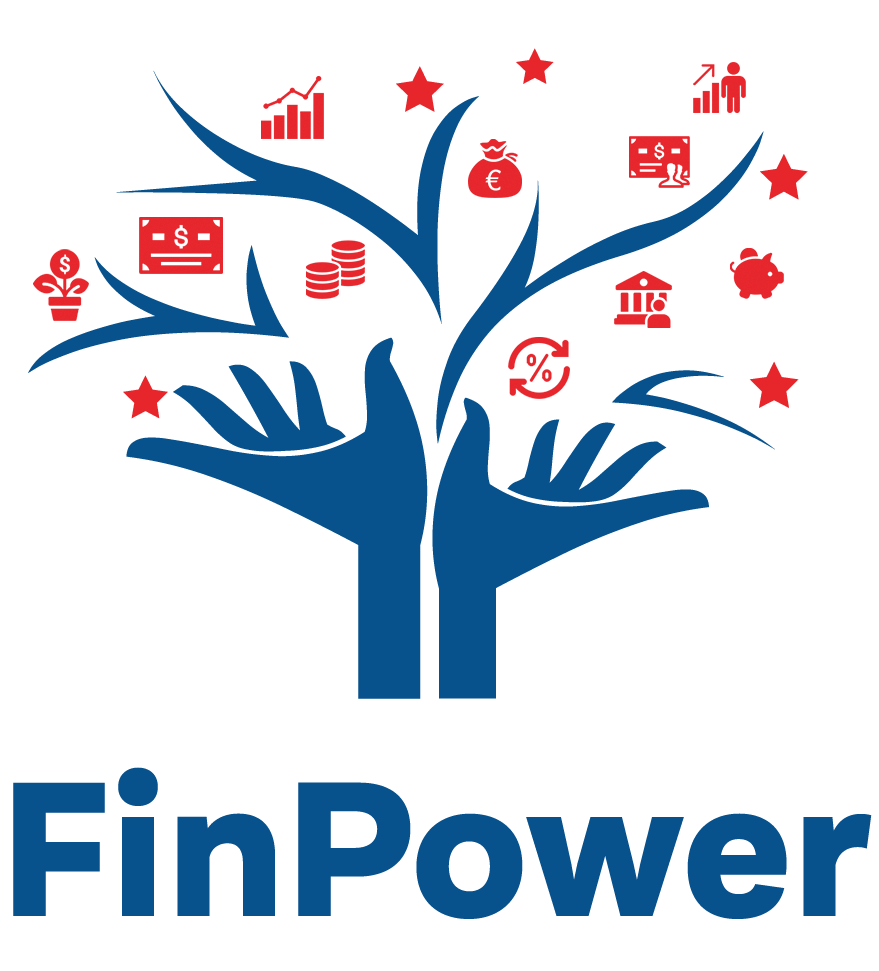 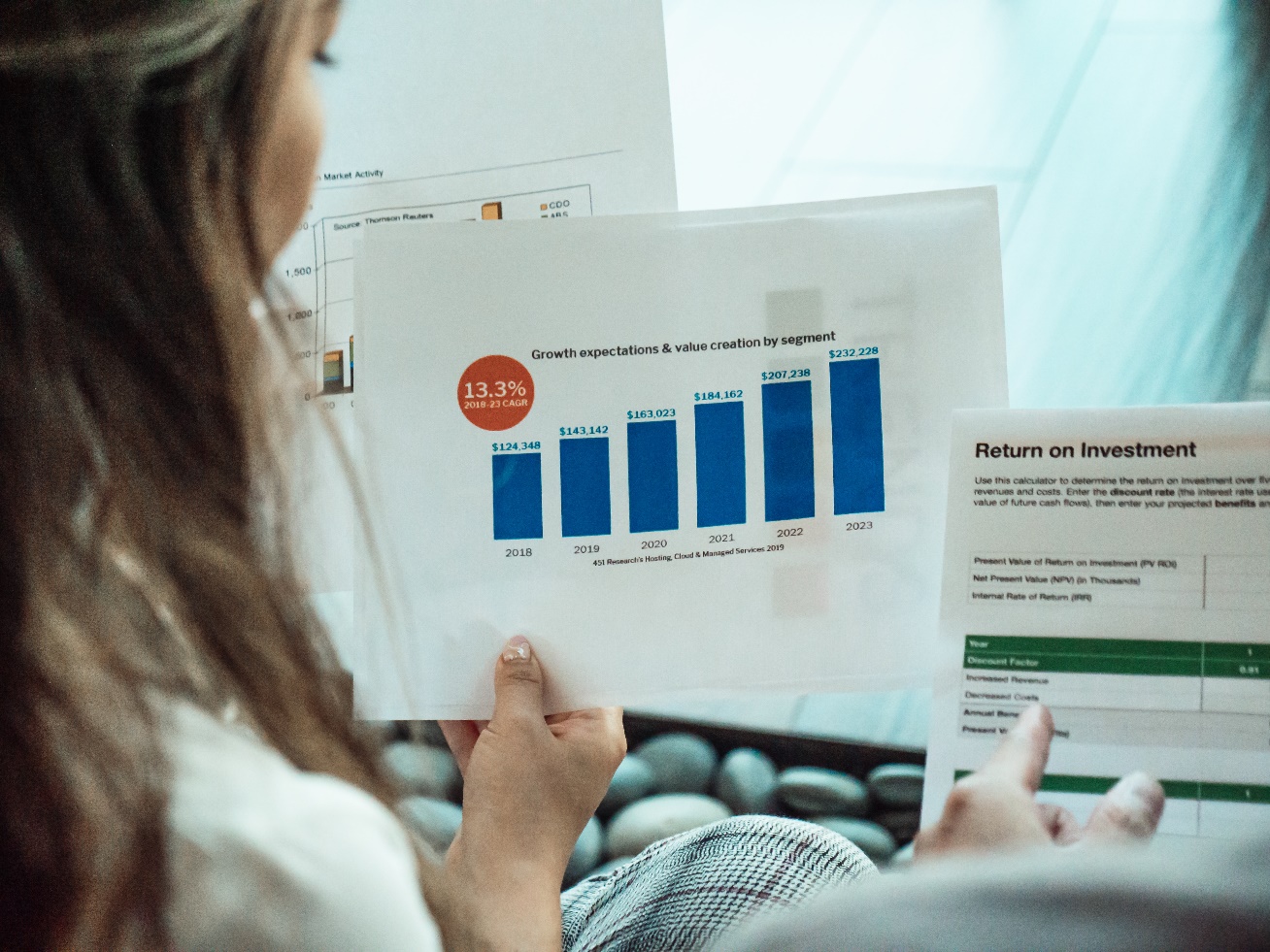 Diversify: Spread your investments to manage risk better.
Understand: Know what you're investing in and how it works.
Plan Long-Term: Focus on long-term growth rather than short-term gains.
Assess Risk: Invest according to your comfort with risk.
Minimize Costs: Keep an eye on fees and costs, as they reduce returns.
www.pexels.com
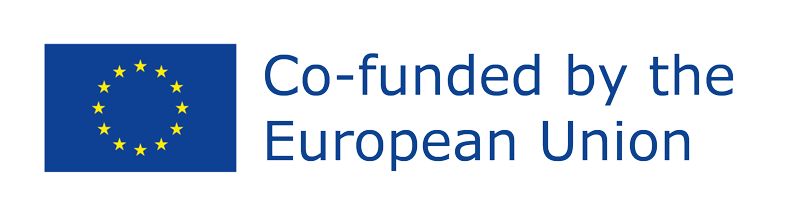 Funded by the European Union. Views and opinions expressed are however those of the author(s) only and do not necessarily reflect those of the European Union or the European Education and Culture Executive Agency (EACEA). Neither the European Union nor EACEA can be held responsible for them. Project Number: 2022-1-AT01-KA220-ADU-000087985
[Speaker Notes: Also basic investment principles can be explained using gardening as a metaphor to simplify complex concepts.
1. Diversify: Spread Your Investments to Manage Risk Better
Imagine you're planning your garden. If you plant only one type of flower or vegetable and a disease or bad weather hits, you might lose everything. But if you have a mix of fruits, vegetables, and flowers, some may thrive even if others don't. In investing, this means putting your money in different types of investments (like stocks, bonds, and real estate). This way, if one investment doesn't do well, others might still grow, keeping your overall garden healthy.
2. Understand: Know What You're Investing In and How It Works
Before you plant anything, you need to understand what each plant needs to grow. You wouldn't plant a sun-loving flower in the shade. Similarly, before you invest, learn about each option. Know how stocks, bonds, or real estate work and what they need to succeed. This knowledge helps you make informed decisions and choose the right spot in your garden for each plant.
3. Plan Long-Term: Focus on Long-Term Growth Rather Than Short-Term Gains
Gardening is not about instant gratification. Some plants take seasons to bloom or bear fruit. Investing is similar. It's tempting to look for quick wins, but the real benefits often come from growing your investments over years or even decades. Think of it as planting a tree. It takes time to grow tall and strong, but eventually, it provides shade or fruit for many years.
4. Assess Risk: Invest According to Your Comfort with Risk
Every plant comes with its own set of risks. Some are more delicate and require more care, while others are hardier. Before you plant, you decide what mix of plants you're comfortable tending to, based on their risk of failing and your ability to care for them. In investing, assess how much risk you're comfortable taking. Stocks might be like delicate orchids, offering beauty (high returns) but requiring careful attention. Bonds are more like sturdy ferns, less dazzling but also less demanding.
5. Minimize Costs: Keep an Eye on Fees and Costs, as They Reduce Returns
Gardening can get expensive if you're not careful. The cost of seeds, soil, fertilizer, and water can add up, eating into the enjoyment or profits you get from your garden. Similarly, investing comes with costs—fees for buying or selling stocks, managing your investments, or advice. These costs can reduce your overall returns. Just as you'd look for ways to garden efficiently, by saving rainwater or composting, in investing, you look for low-cost options that still allow your investments to grow healthily.]
BASIC INVESTMENT PRINCIPLES
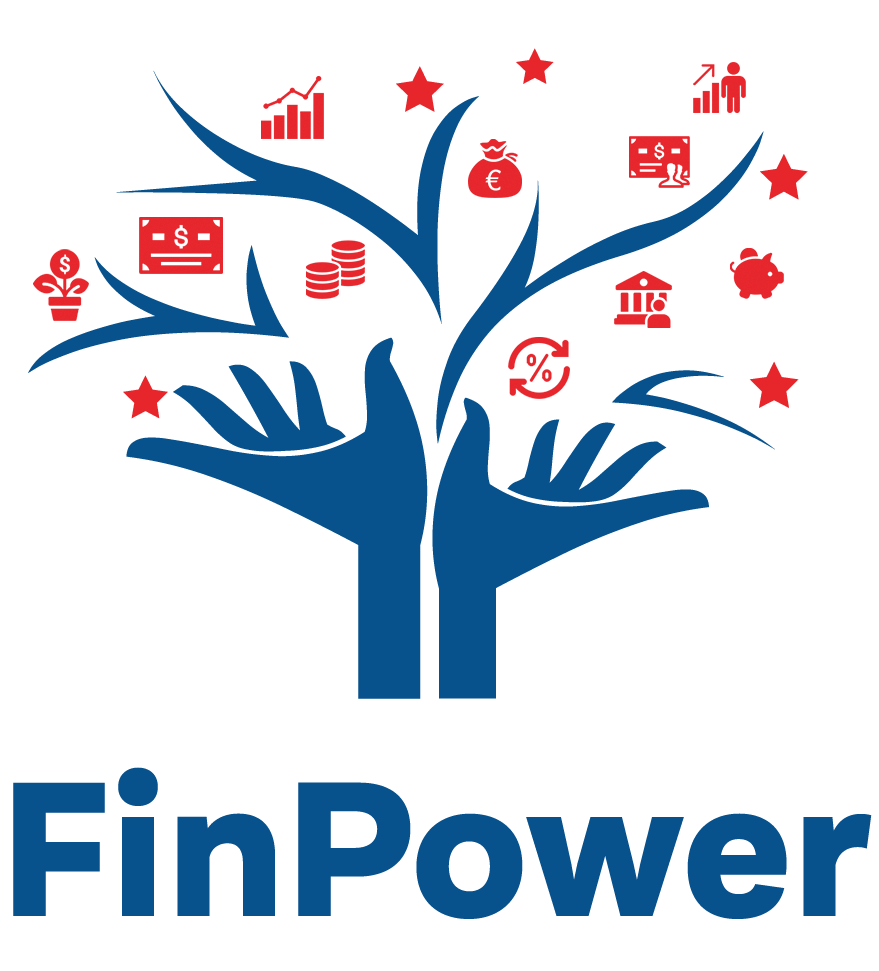 Invest Regularly: Make consistent investments to leverage market fluctuations.
Rebalance: Adjust your portfolio periodically to stay aligned with your goals.
Stay Informed: Keep up with financial news but avoid making impulsive decisions.
Control Emotions: Avoid decisions based on fear or greed.
Review Goals: Regularly check if your investments align with your financial objectives.

Remember:Investment alternatives (“plants”) are countless.Still, to all of them, basic principles of investing (“gardening”) apply.
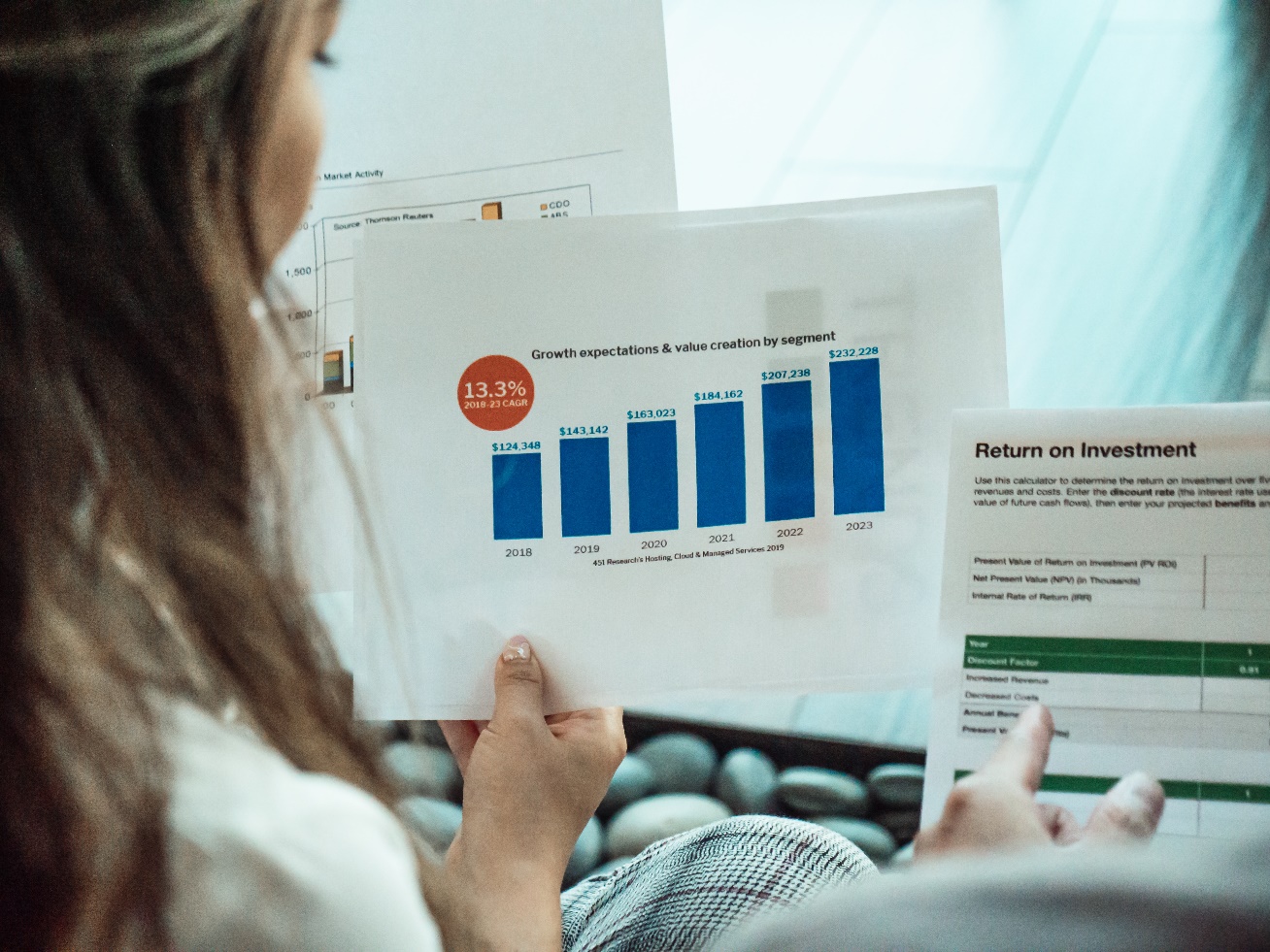 www.pexels.com
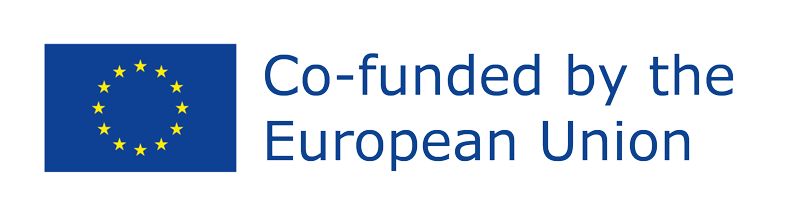 Funded by the European Union. Views and opinions expressed are however those of the author(s) only and do not necessarily reflect those of the European Union or the European Education and Culture Executive Agency (EACEA). Neither the European Union nor EACEA can be held responsible for them. Project Number: 2022-1-AT01-KA220-ADU-000087985
[Speaker Notes: 6. Invest Regularly: Planting Seeds Throughout the Seasons
Just as a gardener plants seeds at different times of the year to ensure continuous growth and harvest, investing regularly takes advantage of market fluctuations. Some seeds will be planted during a rainy season (market downturns), potentially leading to lush growth when the sun returns. Others will be planted in sunnier times (market upturns), immediately basking in the warmth. This approach, known as dollar-cost averaging, helps smooth out the risks of market volatility.
7. Rebalance: Pruning and Weeding to Maintain Garden Health
Over time, some plants in your garden will grow faster than others, possibly overshadowing smaller plants or throwing off the garden's balance. Similarly, as investments grow at different rates, your portfolio can drift from its original design. Rebalancing is like pruning back the overachievers and bolstering the underperformers, ensuring that your investment garden stays true to your planned layout and risk tolerance, mirroring your financial goals and timeline.
8. Stay Informed: Keeping an Eye on the Weather Forecast
A smart gardener watches the weather forecasts to anticipate rain, drought, or frost, adjusting their gardening activities accordingly. Staying informed about financial news and market trends is crucial, but it's also important not to let every forecast or market fluctuation drive impulsive gardening decisions. Knowledge is power, but wisdom lies in knowing how to use it.
9. Control Emotions: Gardening with Patience and Discipline
Gardening requires patience and discipline; reacting to every change in weather or a new pest can lead to hasty decisions that harm more than help. In investing, emotions like fear and greed can drive impulsive decisions, such as selling off investments during a market dip (panic) or buying into a rapidly rising stock without due diligence (greed). Cultivating a calm, disciplined approach to investing, much like gardening, can lead to more fruitful outcomes.
10. Review Goals: Seasonal Garden Planning
Just as a gardener periodically reviews their garden's progress and plans for the next season, regularly checking your investment portfolio against your financial goals is essential. Life changes, such as a new career, family growth, or nearing retirement, might mean your financial objectives have shifted. Regular reviews help ensure your investment strategy continues to align with your goals, allowing you to make adjustments as needed, just like planning your garden for the coming seasons.
By adopting these principles, you're not just passively watching your garden grow. You're actively nurturing it, making adjustments based on the seasons and conditions, with an eye towards a lush, flourishing landscape that meets your vision and needs.]
INVESTMENT OPTIONS
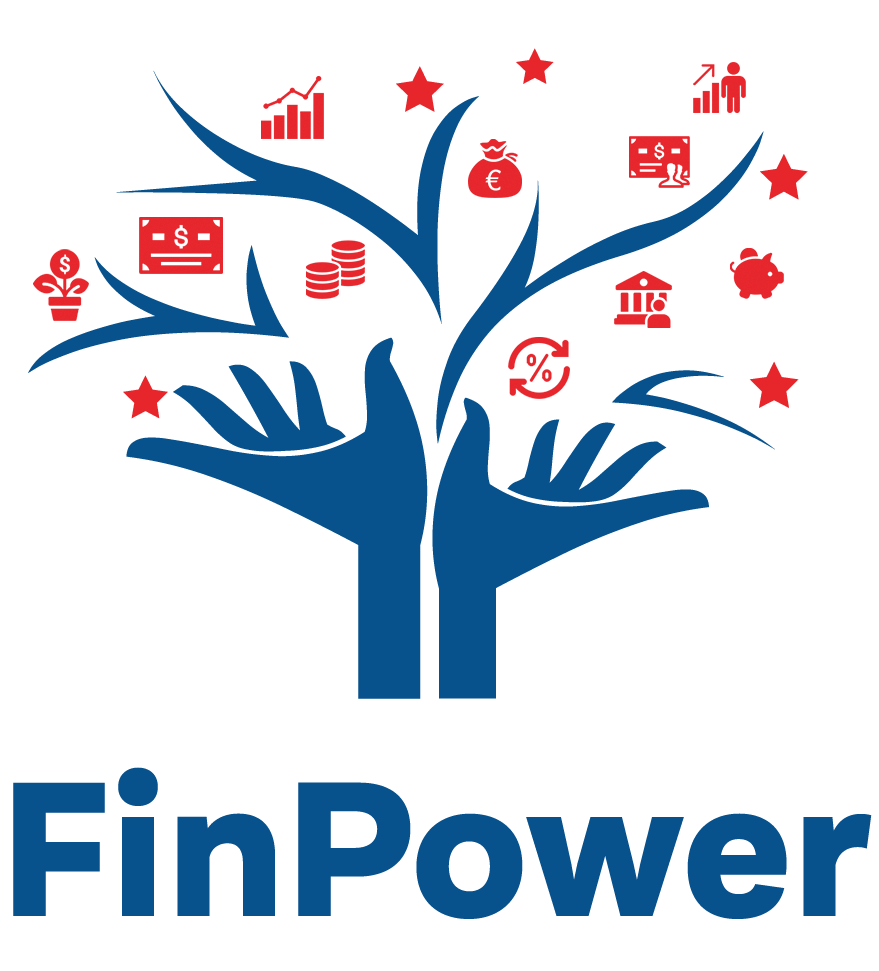 Basic ways to allocate money, with the expectation to generate income or profit
(i.e. basic types of plants for your financial garden)
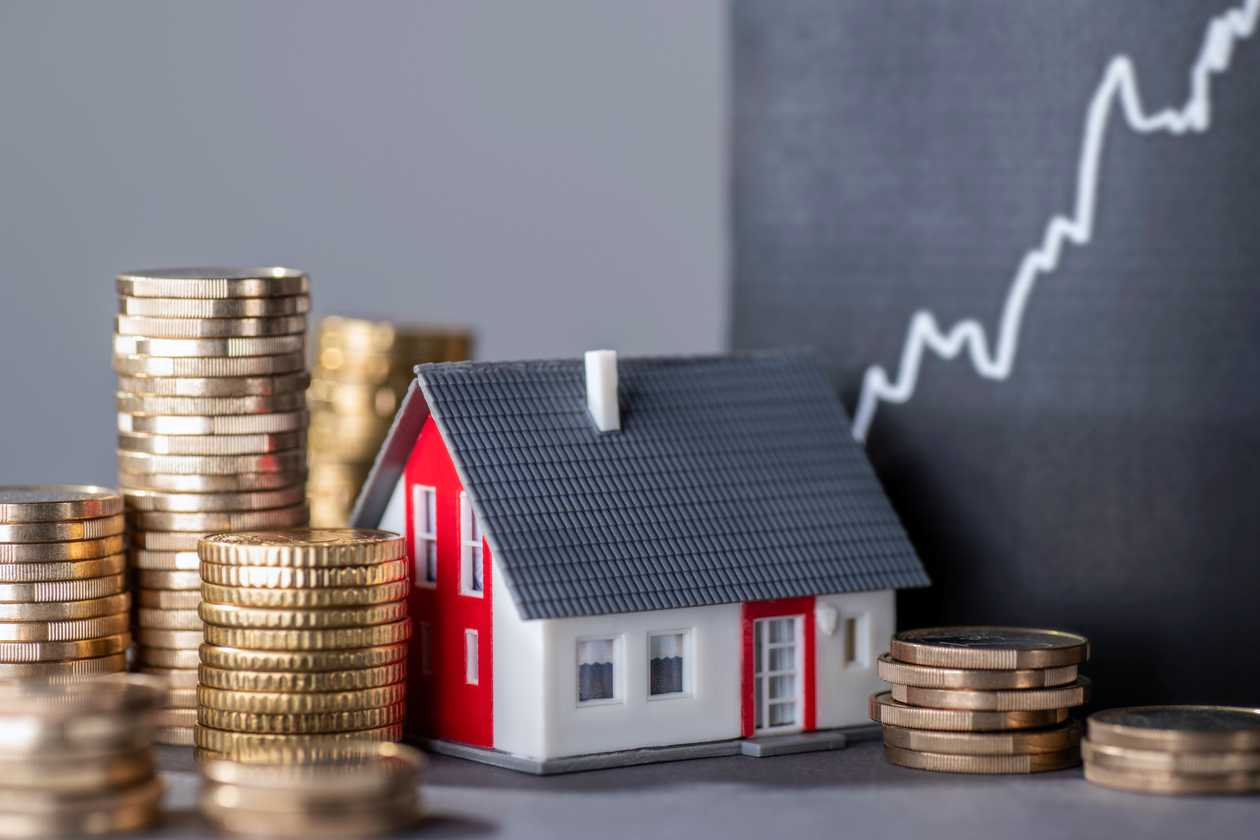 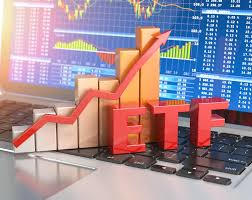 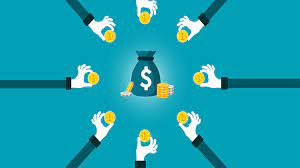 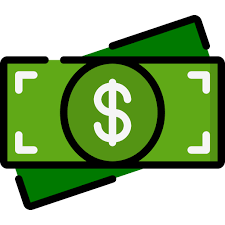 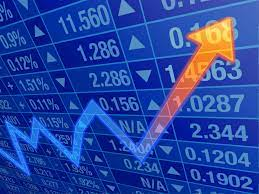 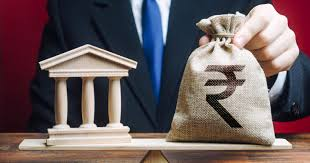 Cash
Mutual Funds
Alternative Investments
Bonds
Stocks
ETFs
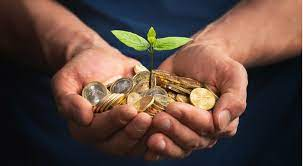 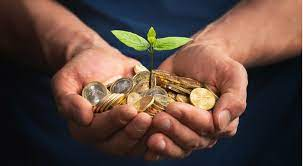 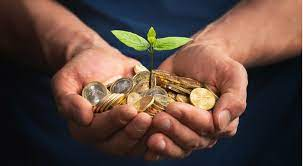 Real Estate
Gold
Cryptocurrencies
…
Sustainable Investment Funds
Green Bonds
Green Stocks
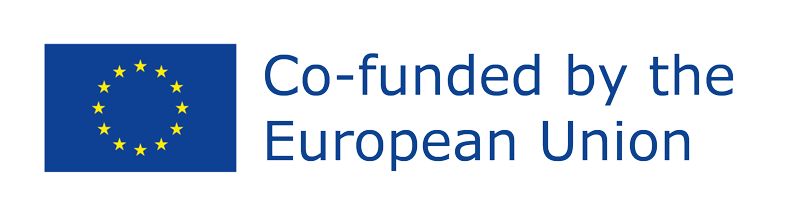 Funded by the European Union. Views and opinions expressed are however those of the author(s) only and do not necessarily reflect those of the European Union or the European Education and Culture Executive Agency (EACEA). Neither the European Union nor EACEA can be held responsible for them. Project Number: 2022-1-AT01-KA220-ADU-000087985
Cryptoassets
[Speaker Notes: Investing encompasses a vast landscape of options, ranging from tangible assets like real estate and art to financial instruments such as stocks and bonds. Cash savings stand as the most traditional form, offering liquidity with relatively low risk and return. Next to it there are possibilities to invest in stocks, bonds, mutual funds, ETFs and alternative investment. However, the choice of investment is deeply personal, influenced by individual preferences, goals, and risk tolerance. Just as tastes in food or hobbies vary among individuals, so do investment preferences. Understanding this diversity is crucial as investors navigate their journey.
Central to investment strategy is the concept of a portfolio—a curated collection of investments tailored to an individual's needs and aspirations. Much like a personal library housing various genre of books, a well-rounded portfolio comprises different assets to balance risk and return. Making informed investment decisions requires patience and thorough consideration. Rushing into choices can lead to missed opportunities or unexpected pitfalls. It's advisable to start with familiar territory, such as a savings account or real estate, before venturing into more complex options like stocks and bonds.
Equipped with the right tools, investors can navigate the complexities of the financial market more effectively. Resources such as financial advisors, educational courses, and investment tools offer valuable insights to aid decision-making. Future chapters will delve deeper into each investment option, empowering you with the knowledge and tools needed to make informed choices. Diversification emerges as a key strategy in mitigating risk, akin to cultivating varied interests or hobbies. By spreading investments across different asset classes, investors can safeguard against potential losses.]
STOCKS
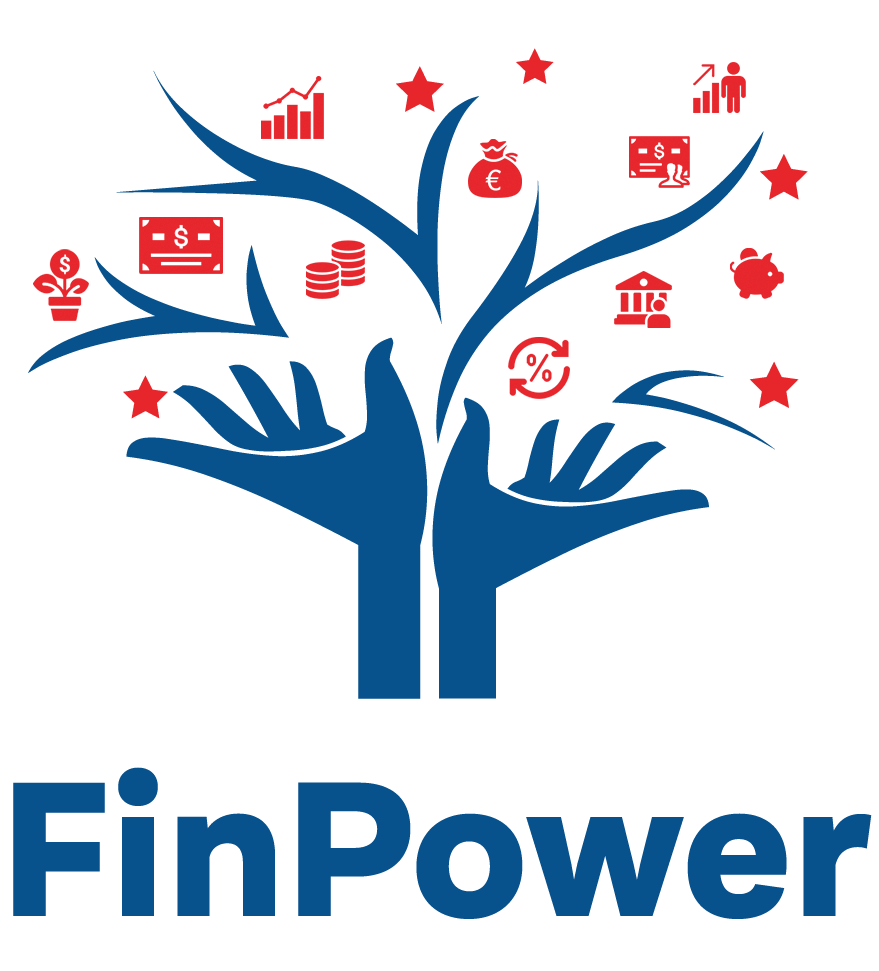 Planting Equity Trees: Buying stocks means planting trees in your financial garden, becoming a part owner of a company. These trees are expected to yield two different types of return:

Harvesting fruits
Selling matured trees

Tending your Garden - pay attention to how your stocks are doing and learn when it's the right time to harvest or plant more.

Diverse Garden - Introducing the concept of a diversified portfolio by suggesting the idea of having different types of trees in your garden
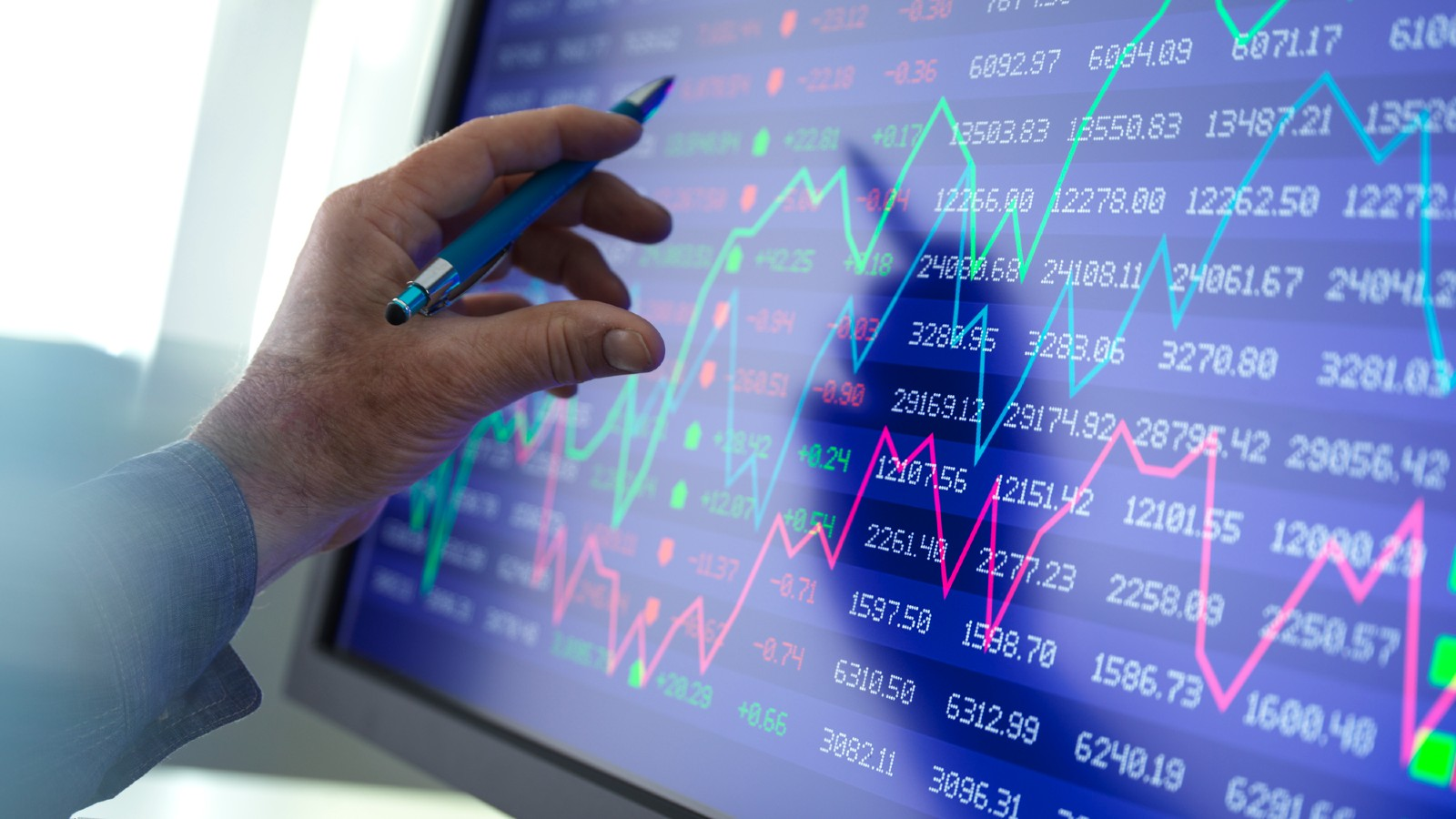 Source: Getty images
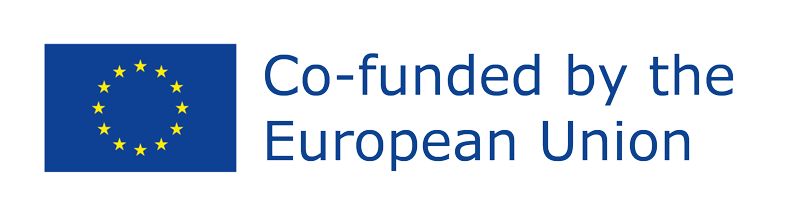 Funded by the European Union. Views and opinions expressed are however those of the author(s) only and do not necessarily reflect those of the European Union or the European Education and Culture Executive Agency (EACEA). Neither the European Union nor EACEA can be held responsible for them. Project Number: 2022-1-AT01-KA220-ADU-000087985
[Speaker Notes: To help learners grasp the concept of stocks, we'll use the 'Equity Trees' metaphor, which is on the slide you've seen. It likens investing in stocks to planting and nurturing trees in a garden. Here's how to walk through this metaphor:
 
Planting Equity Trees:
Comparing buying stocks to planting trees: Each stock is like a tree in your financial garden. When you buy a stock, you become one of the owners of the company, just as you own the tree you plant.
Ownership is not just a concept—it means you are part of the company's success and challenges.
 
Harvesting Fruits - Dividends:
Dividends as the fruits that a tree yields: If the company makes a profit, it may share some of that with its owners—this is your dividend, the fruit of your investment.
Not all trees (companies) give fruits (dividends) every year, and the amount can vary.
 
Selling Matured Trees - Capital Gains:
The importance of a growth of a tree - it represents the company's growth. If the company grows, the value of your tree (stock) grows too.
Selling a mature tree (a stock that has increased in value) means you’re making a profit. This is known as a capital gain.
 
Tending Your Garden:
The importance of taking care of your investment - Just like a garden, you can't just plant a tree and forget about it. You need to pay attention to how your stocks are doing and learn when it's the right time to harvest or plant more.
 
Diverse Garden:
Introducing the concept of a diversified portfolio by suggesting the idea of having different types of trees in your garden. It’s usually safer to have a variety of trees because if one type doesn’t do well, you may have others that will.

To summarize stocks, represent a share of ownership in a company. When you buy a stock, you're essentially purchasing a small piece of that company. Owners of a company’s stocks are known as shareholders. Shareholders can benefit from the company's profits in the form of dividends or by selling their stocks at a higher price than they bought them if the company’s value increases. Stocks are traded on stock exchanges, and their prices can fluctuate based on everything from the company’s performance to global economic conditions.

Positive Aspects of Investing in Stocks are:
1. Growth Potential: Stocks offer the opportunity for significant capital appreciation, particularly for companies with strong growth prospects.
2. Dividend Income: Some stocks provide a steady stream of income through dividends.
3. Liquidity: Stocks are highly liquid investments, allowing for easy buying and selling on stock exchanges.
4. Ownership Rights: Shareholders have a say in important corporate matters through voting rights.

Despite these benefits, there are risks:
1. Volatility: Stock prices can fluctuate widely due to various factors, leading to potential losses for investors.
2. Market Risk: Investing in stocks carries the risk of losing a portion or all of your investment if the company's value declines.
3. Lack of Control: Shareholders have limited influence over company decisions and operations.
4. Uncertain Returns: Unlike bonds, stocks do not guarantee returns, and investors may experience losses, especially in the short term.

Understanding both the opportunities and risks associated with investing in stocks is essential for building a diversified investment portfolio and achieving long-term financial goals. By carefully assessing their risk tolerance and investment objectives, investors can navigate the stock market with confidence and maximize their chances of success.]
SUSTAINABLE (GREEN) STOCKS
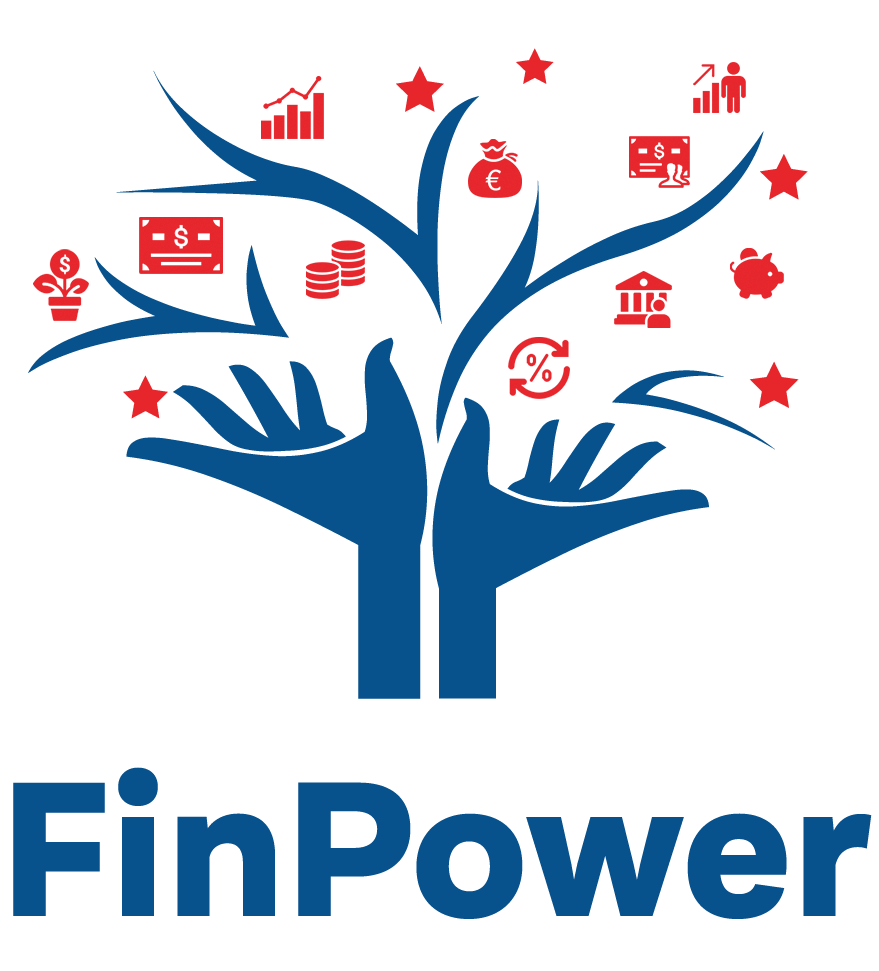 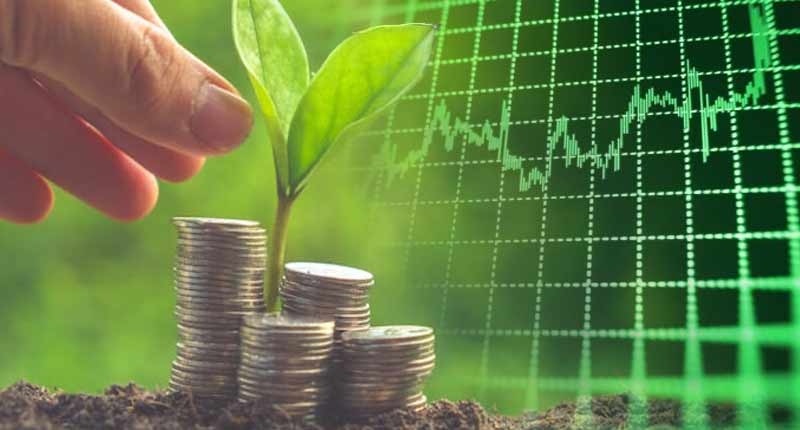 Investing in the Future: Sustainable stocks represent ownership in companies which  explicitly commit to environmental stewardship, social responsibility, and ethical governance.

ESG Ratings measure a company's impact on environmental, social, and governance issues, guiding investors towards more responsible investment choices.

ESG ratings provide orientation for investors who want to align their portfolios with their values, thus going beyond optimization of return and risk.
Source: www.pennystocks.com/
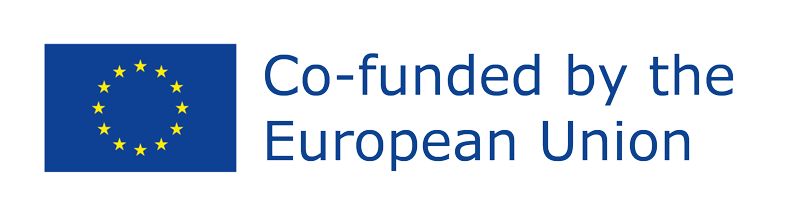 Funded by the European Union. Views and opinions expressed are however those of the author(s) only and do not necessarily reflect those of the European Union or the European Education and Culture Executive Agency (EACEA). Neither the European Union nor EACEA can be held responsible for them. Project Number: 2022-1-AT01-KA220-ADU-000087985
[Speaker Notes: Green stocks are a subset of stocks representing companies that focus on environmentally friendly practices or contribute to the advancement of green technologies and sustainable resources. This could include renewable energy companies, firms that specialize in pollution reduction technologies, or companies that have a strong commitment to ecological responsibility. Green stocks attract investors who are looking to not only earn a financial return but also support businesses that align with their values regarding the environment. These investments can sometimes benefit from government incentives aimed at promoting green initiatives and are part of a growing trend of socially responsible investing.

Green stocks complement the broader concept of sustainable investing, which encompasses companies committed to environmental stewardship, social responsibility, and ethical governance. This alignment with broader societal values is reflected in the growing emphasis on ESG (Environmental, Social, and Governance) ratings. ESG ratings provide investors with a comprehensive assessment of a company's performance in key areas:
 
1. Environmental factors: This includes evaluating a company's impact on the environment, such as its carbon footprint, energy efficiency, resource usage, and waste management practices.
 
2. Social factors: These assess a company's treatment of employees, relationships with communities, diversity and inclusion initiatives, and adherence to labor rights and human rights standards.
 
3. Governance factors: This entails examining the company's leadership structure, board diversity, transparency, ethical standards, and adherence to regulatory requirements.
 
ESG ratings serve as a valuable tool for investors, offering insight into how companies manage environmental and social risks, as well as their overall governance practices. By considering ESG ratings alongside financial performance, investors can make more informed decisions that align with their values and contribute to positive environmental and social outcomes.
 
By investing in green stocks and companies with high ESG ratings, individuals can both pursue financial gains and contribute to positive environmental and social change. These investments may also benefit from government incentives aimed at promoting green initiatives, further enhancing their appeal to socially conscious investors. This approach reflects a broader trend towards socially responsible investing, where financial success is intertwined with environmental sustainability and societal well-being.]
BONDS
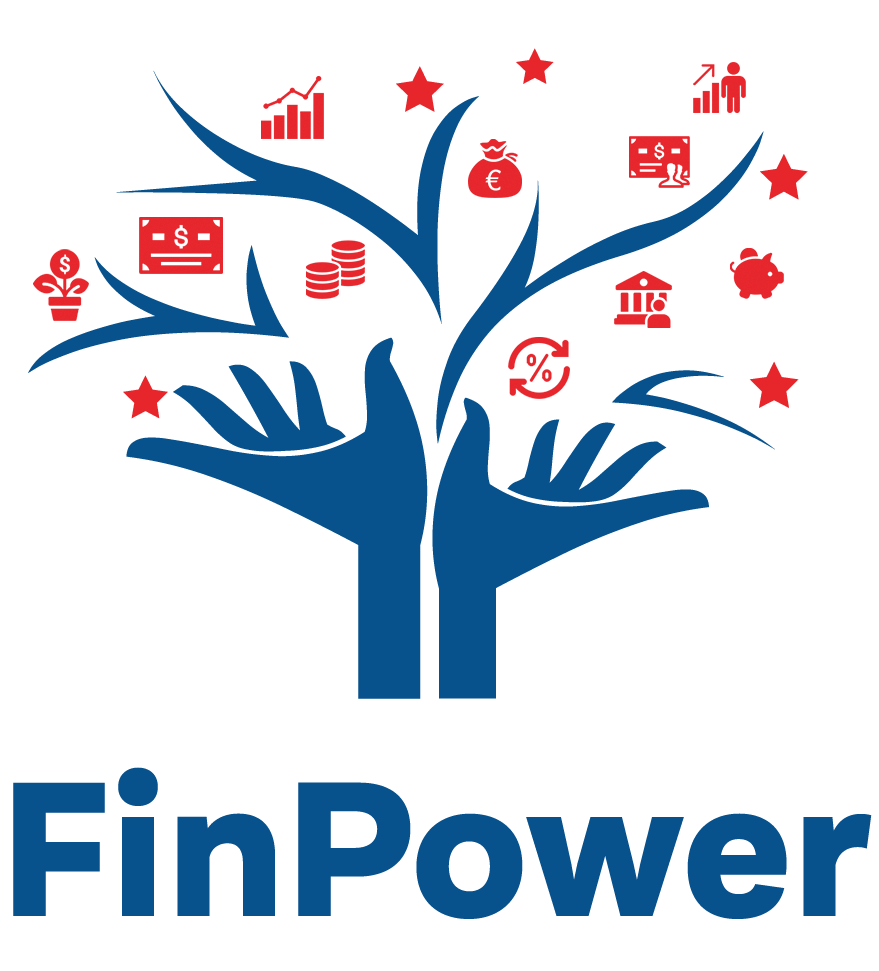 Planting Debt Trees: Buying a bond means lending money to companies for a promise of regular “fruit harvest” (interest payments) and the money’s return (principal repayment) on a set date.

Credit Ratings from AAA to D provide a “weather forecast” for repayment. AAA indicates sunny weather (highly reliable return). D indicates stormy weather (high risk of default).

Remember:
Bonds are generally considered to be less risky than stocks.Accordingly, on average bonds typically offer lower returns than stocks.
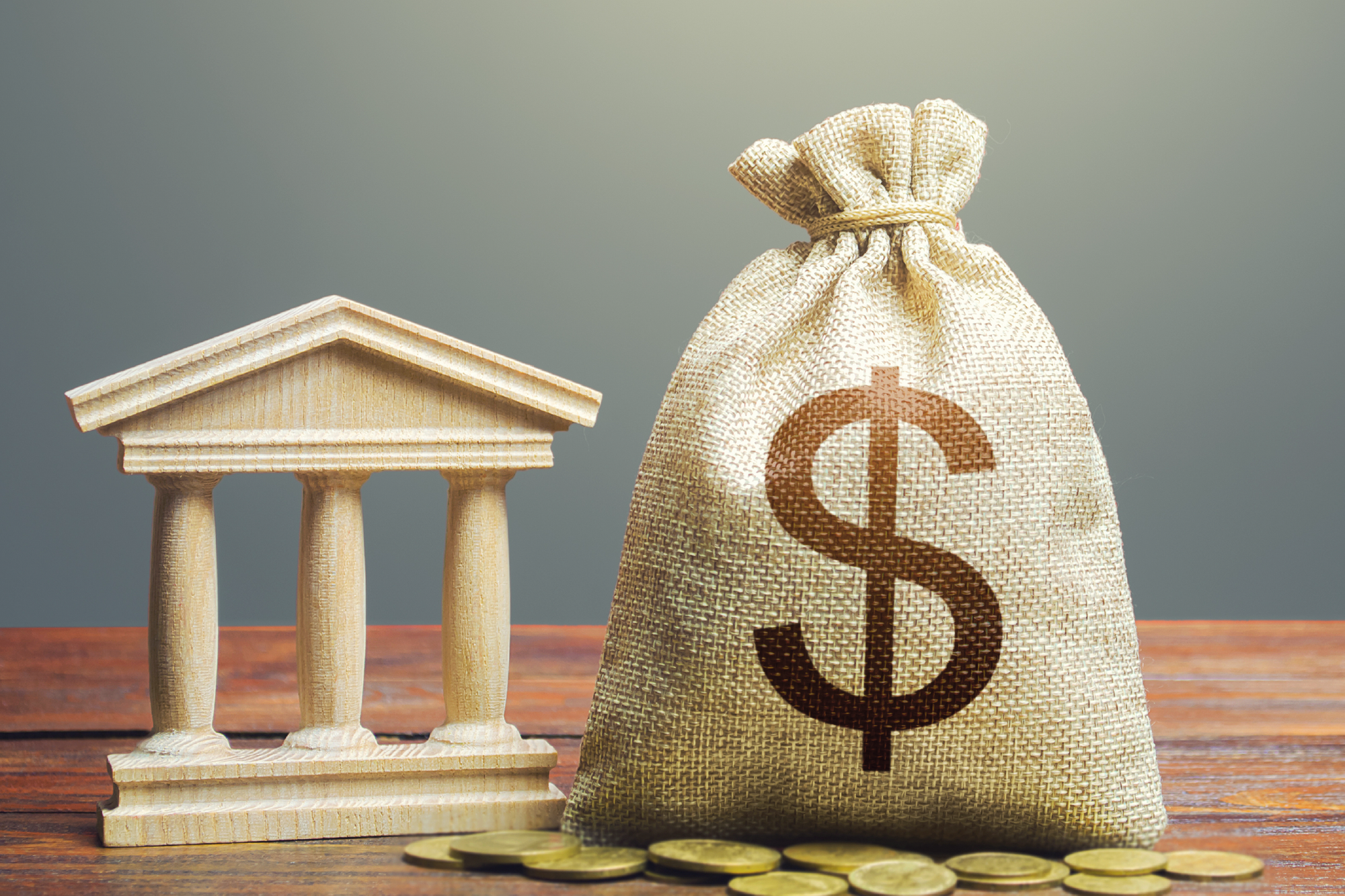 Source: https://addx.co/insights/the-names-bond-wholesale-bond/
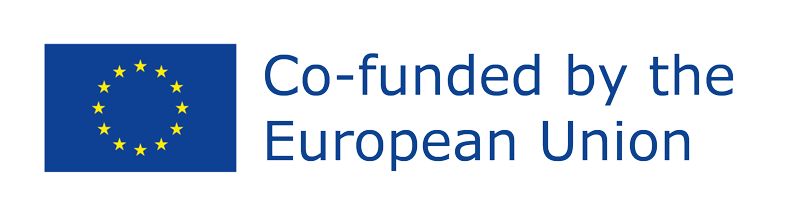 Funded by the European Union. Views and opinions expressed are however those of the author(s) only and do not necessarily reflect those of the European Union or the European Education and Culture Executive Agency (EACEA). Neither the European Union nor EACEA can be held responsible for them. Project Number: 2022-1-AT01-KA220-ADU-000087985
[Speaker Notes: We’ll use the 'Debt Trees' metaphor on the slide to help learners understand bonds in a simple and relatable way. Here’s how to explain this concept:
 
Planting Debt Trees:
A parallel between buying bonds and planting trees: when people are buying a bond, they are lending money to an organization and, like waiting for a tree to grow, they wait for their investment to mature.
The regular "fruit harvest" is the interest payments investors receive for lending their money, and the return of the original amount (the principal) like the eventual full growth of the tree they've nurtured.
 
Understanding Credit Ratings:
Credit ratings can be described as a "weather forecast" for a Debt Tree. The ratings, from AAA to D, help predict how likely it is that investors will get their money back.
Comparing AAA to sunny weather, meaning there's a high chance of regular fruits and a healthy tree at the end, while D is like stormy weather, where there’s a risk they might not get much back.
 
Risk and Return:
Bonds are usually less risky than stocks—this means they're often safer, but they also tend to give smaller rewards. It’s like choosing a tree that grows slowly but surely, rather than a more unpredictable one that could grow fast or not at all.
With higher credit ratings (sunnier weather), the returns might be lower because there's less risk.
 
To summarize, imagine lending money to a friend, and in return, they promise to pay you back with a little extra as a thank you—that's similar to how bonds work. When you buy a bond, you're lending money to an entity, like a government or a company. In exchange, they agree to pay you back the full amount on a set date and will usually pay you interest at regular intervals along the way. Bonds are generally considered a steadier investment than stocks because you expect to get a certain amount of money back unless the entity you lent to runs into financial trouble.

Positive Aspects of Investing in Bonds are:
1. Fixed Income: Bonds ensure stable cash flow through regular interest payments.
2. Capital Preservation: They typically return principal at maturity, ensuring capital preservation.
3. Diversification: Bonds diversify portfolios, reducing overall risk by balancing exposure to different asset classes.
4. Lower Volatility: Bonds are less volatile than stocks, providing stability, especially during market turbulence.

However, there are risks:
1. Interest Rate Risk: Bond prices fluctuate with interest rates, potentially causing losses if sold before maturity.
2. Credit Risk: Bonds from lower-rated issuers may default, leading to loss of principal and interest.
3. Inflation Risk: Inflation reduces the real return on fixed-rate bonds.
4. Opportunity Cost: Bond yields may be lower than returns from other investments, limiting portfolio growth potential.

Understanding the risks and benefits of bonds is crucial for building a balanced investment portfolio aligned with long-term financial goals. By weighing these factors, investors can make informed decisions and navigate the bond market with confidence.]
GREEN AND SOCIAL BONDS
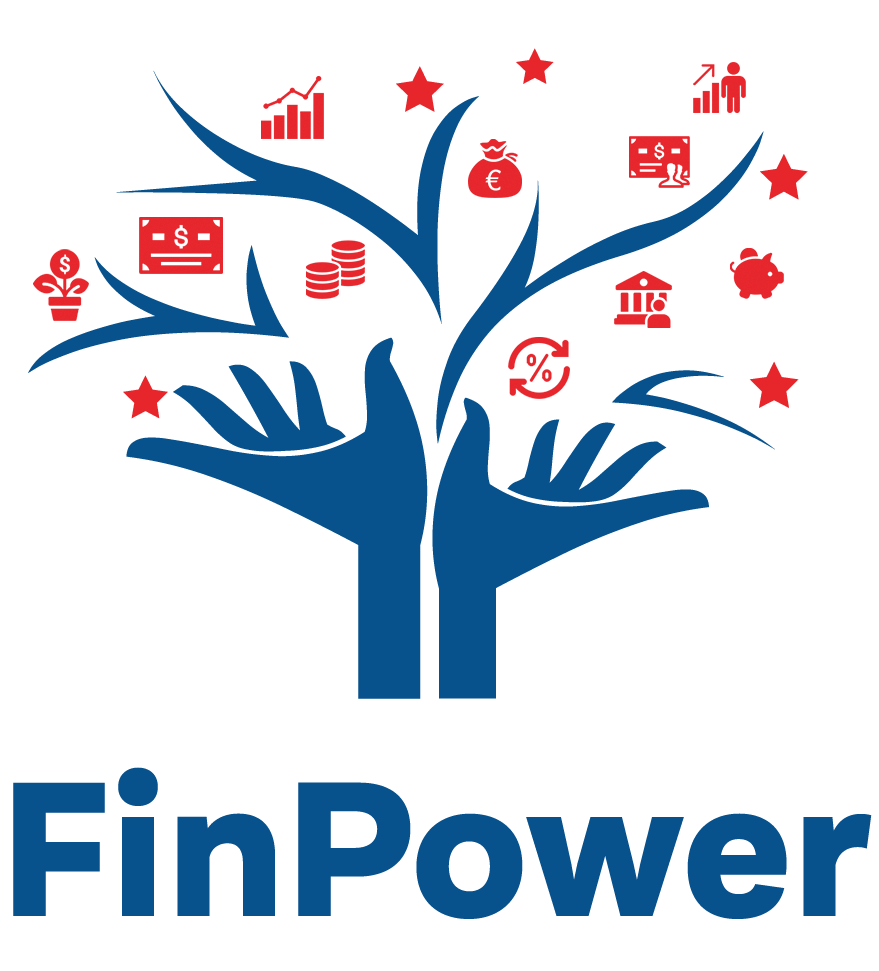 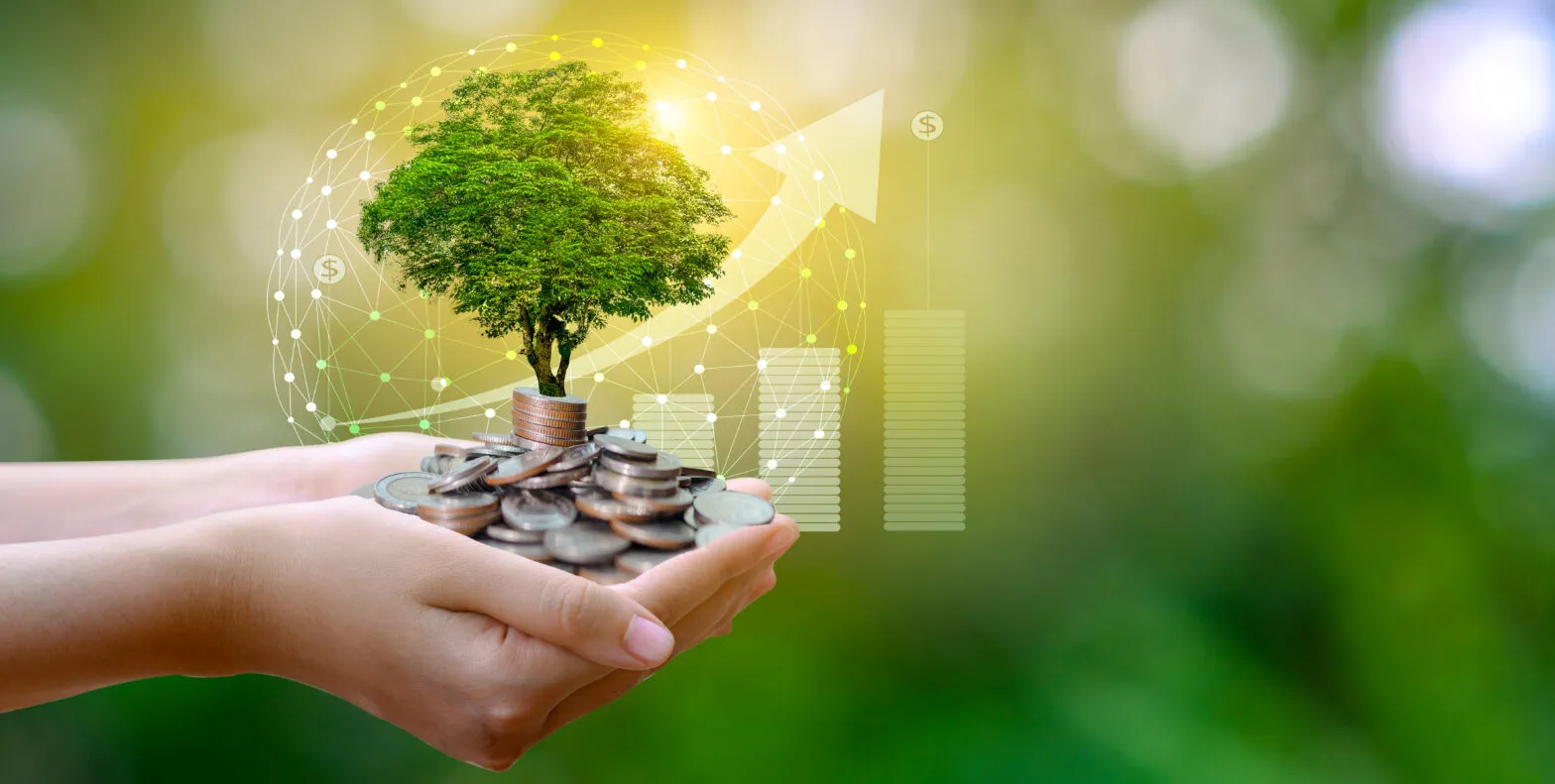 Like with stocks, also with bonds, investors may choose vehicles which explicitly commit to engagement in environmental, social and governance issues, e.g. green bonds or social bonds.
Source: https://esgclarity.com/emerging-market-green-bond-issuance-doubles/
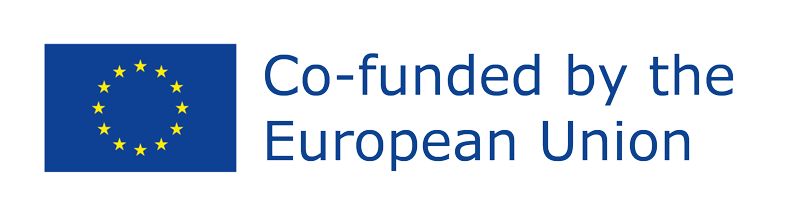 Funded by the European Union. Views and opinions expressed are however those of the author(s) only and do not necessarily reflect those of the European Union or the European Education and Culture Executive Agency (EACEA). Neither the European Union nor EACEA can be held responsible for them. Project Number: 2022-1-AT01-KA220-ADU-000087985
[Speaker Notes: Now, what if that friend you lent money to used it to plant a garden or help out the community? That's the idea behind green and social bonds. 
 
Green bonds are issued to finance projects that have positive environmental impacts. These projects typically focus on areas such as renewable energy, energy efficiency, pollution prevention, sustainable agriculture, clean transportation, and climate adaptation. The proceeds from green bonds are earmarked for projects that promote environmental sustainability and help combat climate change.
 
Investors who buy green bonds are essentially funding these environmentally beneficial projects. The issuers of green bonds can be governments, municipalities, corporations, or financial institutions. To ensure transparency and accountability, issuers often provide detailed reports on how the funds raised from green bonds are being used and the environmental benefits achieved.
 
Social bonds, on the other hand, are issued to finance projects that have positive social impacts. These projects typically focus on areas such as affordable housing, healthcare, education, job creation, poverty alleviation, and social inclusion. The proceeds from social bonds are directed towards initiatives that address social challenges and improve the well-being of communities.
 
 Similar to green bonds, social bonds allow investors to support projects that contribute to social progress. Issuers of social bonds can include governments, development banks, non-profit organizations, and corporations. Just like with green bonds, issuers of social bonds often provide reports on how the funds raised are being utilized and the social outcomes achieved.
 
Both green and social bonds have gained popularity in recent years as investors increasingly seek opportunities to align their investments with their values and contribute to positive societal and environmental change. These bonds provide a mechanism for investors to channel capital towards projects that promote sustainability, resilience, and social equity, while also offering financial returns in the form of interest payments and the return of principal.]
MUTUAL FUNDS
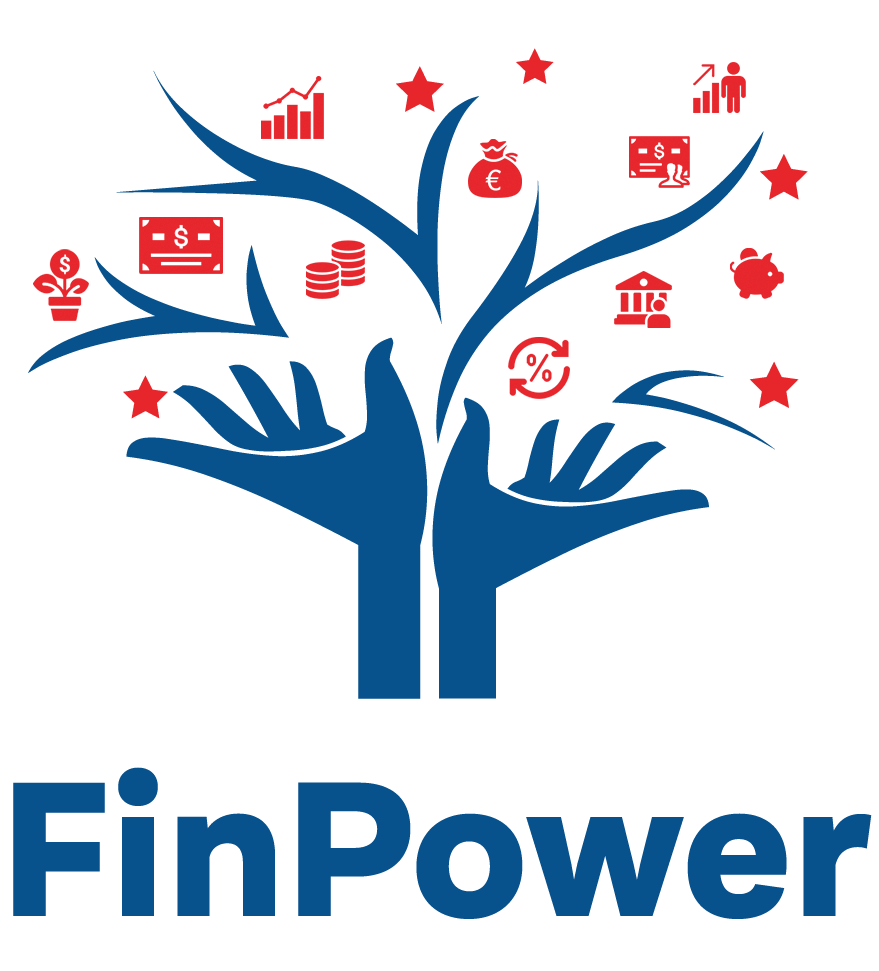 Mutual funds are investment vehicles that…
pool money from many different investors,
and use that money to buy a diversified portfolio of stocks, bonds, or other assets.

Because mutual funds invest in many different securities, they offer a level of diversification that can help reduce risk.

Positive aspects: diversification, professional Management, accessibility: convenience
Negative aspects & risks: fees, lack of control, underperformance
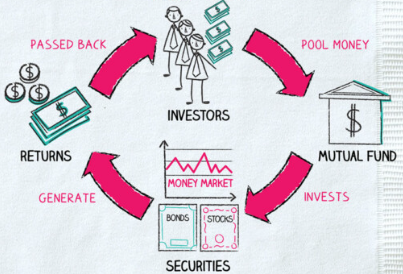 Source: https://napkinfinance.com/napkin/mutual-fund-definition/
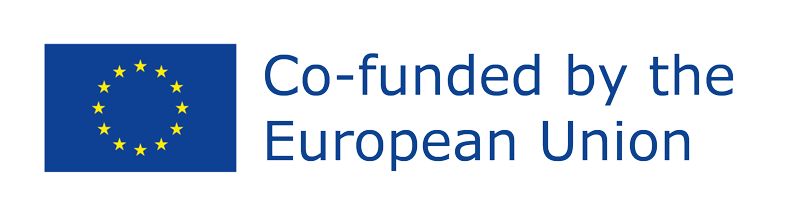 Funded by the European Union. Views and opinions expressed are however those of the author(s) only and do not necessarily reflect those of the European Union or the European Education and Culture Executive Agency (EACEA). Neither the European Union nor EACEA can be held responsible for them. Project Number: 2022-1-AT01-KA220-ADU-000087985
[Speaker Notes: Mutual funds and Exchange-Traded Funds (ETFs) are two popular investment vehicles that offer individuals the opportunity to invest in a diversified portfolio without the need for extensive knowledge or large capital. 

Mutual funds and Exchange-Traded Funds (ETFs) are popular investment vehicles that provide diversified portfolios without extensive knowledge or large capital.

Mutual funds operate like a big investment potluck, where investors pool their money, and professional fund managers make investment decisions. This approach offers diversification, professional management, accessibility, and convenience.

However, there are risks related with : 
1. Fees: Mutual funds may charge management fees, which can impact returns.
2. Lack of Control: Investors have limited control over specific investments.
3. Underperformance: Some mutual funds may underperform benchmarks due to high fees or poor decisions.

In summary, while mutual funds offer benefits, investors should be aware of associated risks and fees when making investment decisions.]
EXCHANGE TRADED FUNDS (ETFs)
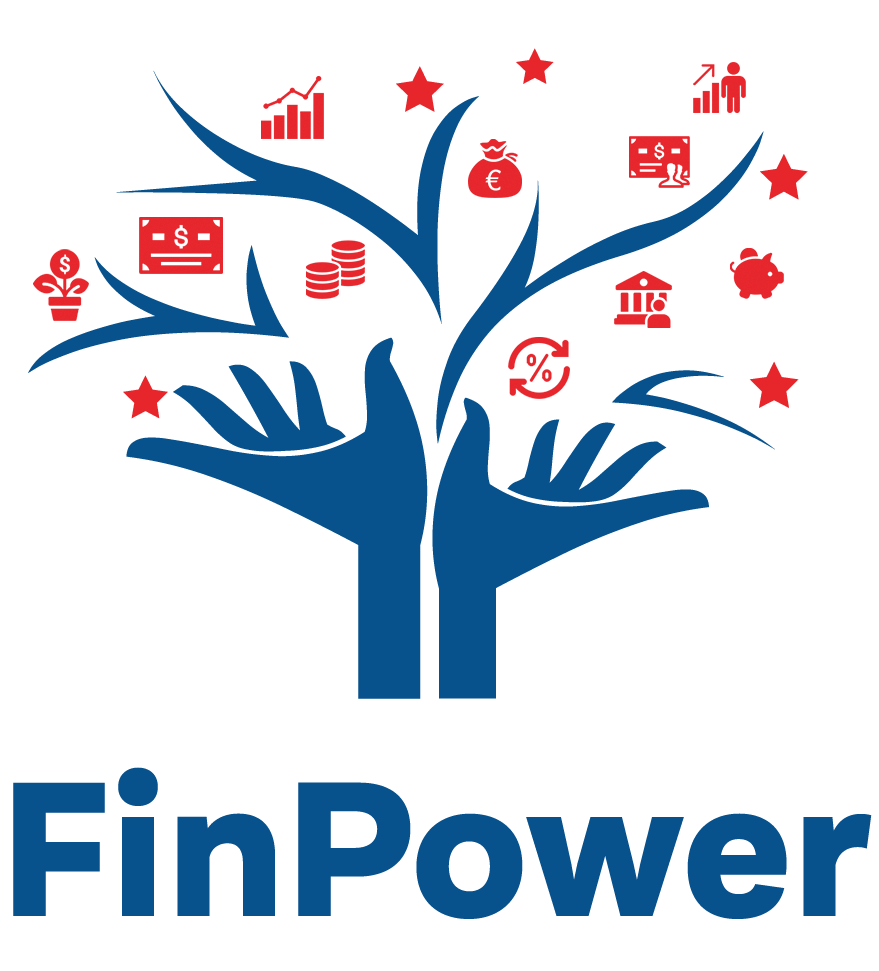 Are a special type of investment fund
Like any investment fund, ETFs are a collection of assets such as stocks, bonds, and commodities that are bundled together and offered as a single investment product.
Unlike conventional funds, ETFs are traded on stock exchanges like individual stocks.
Positive aspects: liquidity, transparency, lower fees, flexibility
Negative aspects & risks: market risk, tracking error, trading costs

Remember:ETFs typically have lower annual fees that mutual funds.
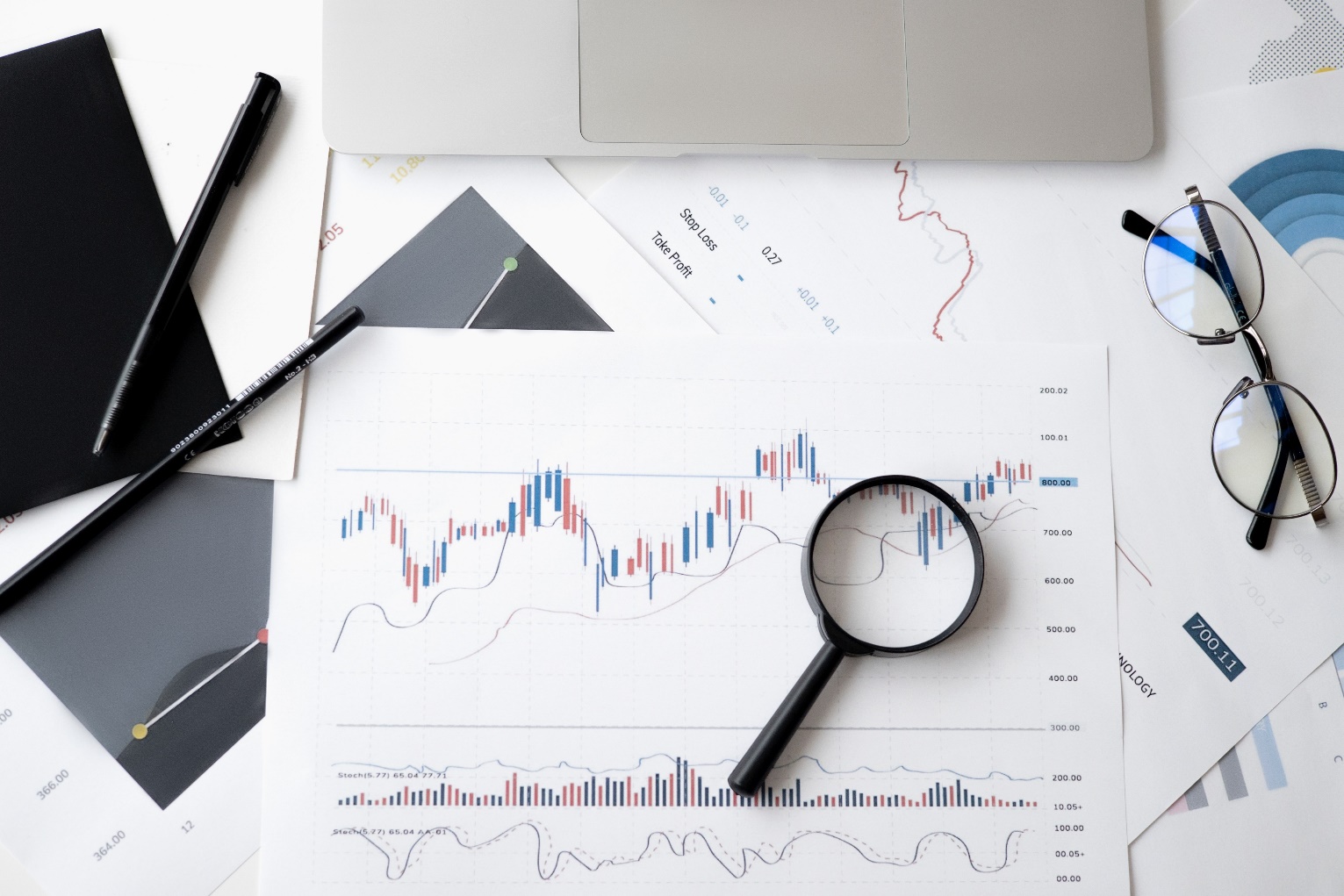 Source: www. pexels.com
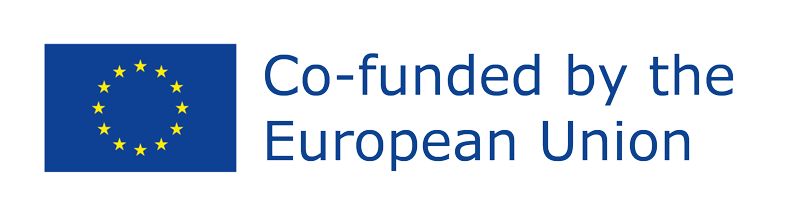 Funded by the European Union. Views and opinions expressed are however those of the author(s) only and do not necessarily reflect those of the European Union or the European Education and Culture Executive Agency (EACEA). Neither the European Union nor EACEA can be held responsible for them. Project Number: 2022-1-AT01-KA220-ADU-000087985
[Speaker Notes: ETFs, on the other hand, are similar to mutual funds in that they also represent a collection of investments that you can buy a share of. However, they’re a bit like a hybrid between a mutual fund and a stock. While mutual funds are bought and sold at the end of the trading day at a price determined by the fund’s total value, ETFs can be traded throughout the day just like stocks, with prices that change as they are bought and sold. This means you can see the price at any time and buy or sell whenever the market is open. ETFs often have lower fees than mutual funds, and many focus on specific investment strategies or market sectors, including tracking well-known indexes. The flexibility of ETFs in terms of trading, coupled with their typically lower fees, makes them an attractive option for investors seeking cost-effective and accessible investment opportunities.

ETFs offer investors a convenient and cost-effective way to diversify their portfolios. These funds trade on stock exchanges throughout the day, providing liquidity to investors.

One of the main benefits of ETFs is their transparency. Regular disclosure of holdings allows investors to understand exactly what they're investing in. Additionally, ETFs typically have lower expense ratios compared to mutual funds, potentially leading to higher returns over time. This cost-effectiveness makes ETFs an attractive option for investors seeking to maximize their investment returns while minimizing fees.

Moreover, ETFs offer flexibility in trading, allowing investors to buy and sell shares at market prices during trading hours. 

However, like any investment, ETFs come with their own set of risks. Market risk is inherent in ETFs, as they are subject to fluctuations in market conditions, potentially leading to losses for investors. Furthermore, some ETFs may not perfectly track their underlying index, resulting in tracking errors that could impact investment returns. Additionally, investors may incur trading costs, such as brokerage commissions and bid-ask spreads, when buying and selling ETF shares.]
REAL ESTATE
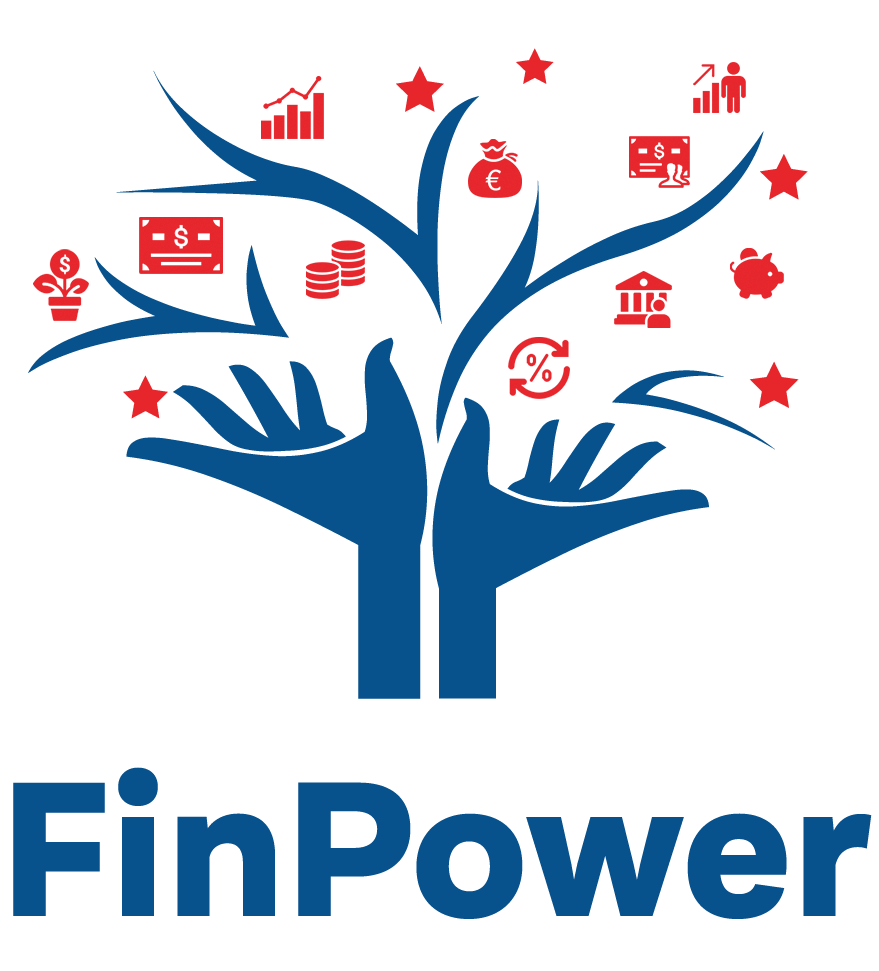 Purchasing property with the goal of generating income or appreciation over time.

Positive aspects: tangible asset, potential for rental income, appreciation, inflation hedge, tax benefit

Negative aspects & risks: illiquidity, capital intensive, market volatility, management responsibility, economic downturns
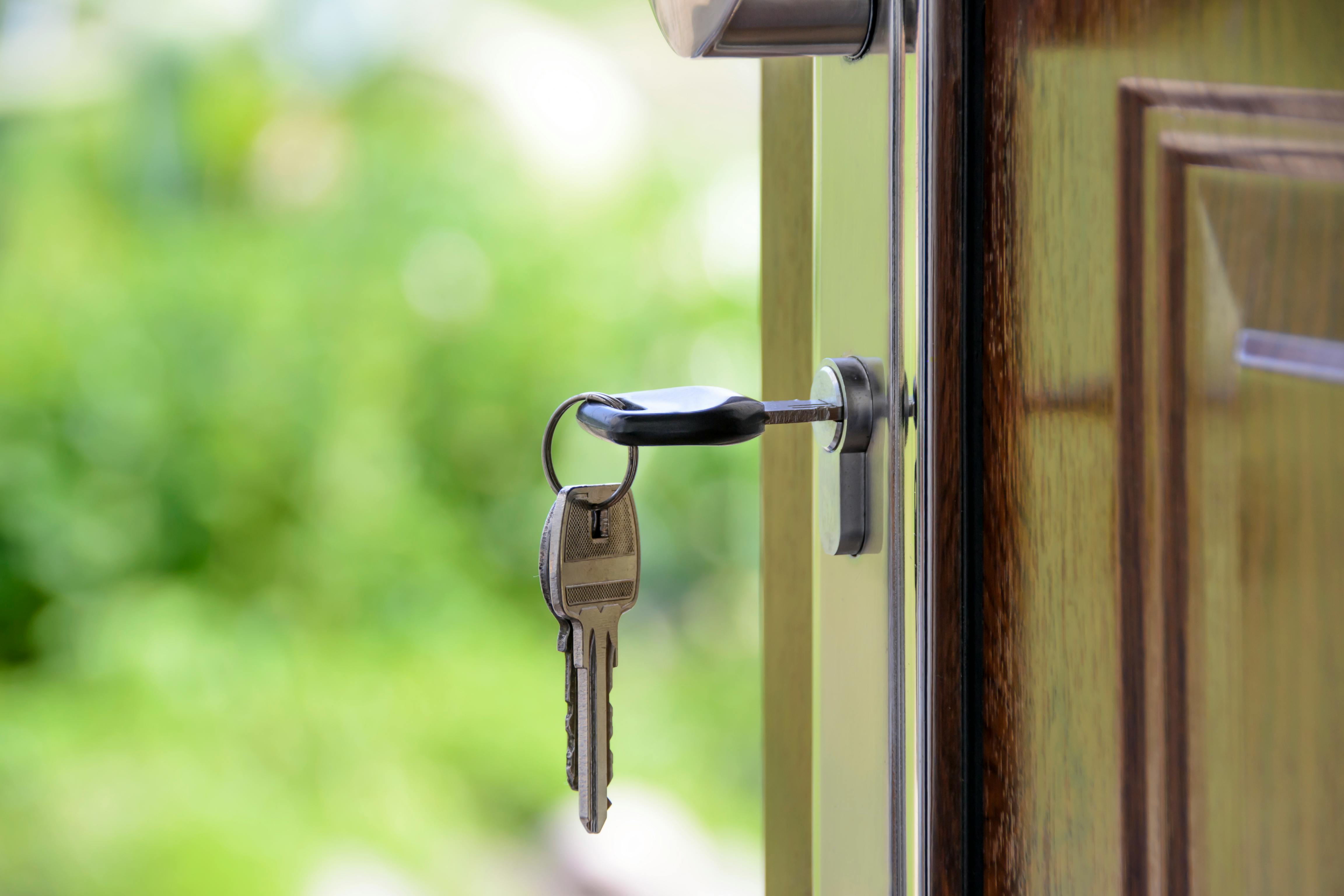 Source: www. pexels.com
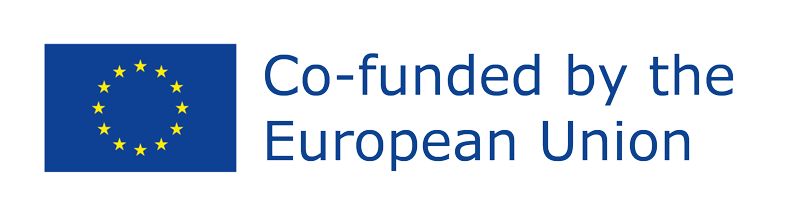 Funded by the European Union. Views and opinions expressed are however those of the author(s) only and do not necessarily reflect those of the European Union or the European Education and Culture Executive Agency (EACEA). Neither the European Union nor EACEA can be held responsible for them. Project Number: 2022-1-AT01-KA220-ADU-000087985
[Speaker Notes: Alternative investments refer to financial assets that do not fall into the conventional investment categories of stocks, bonds, and cash. These investments typically do not correlate with the standard financial markets, which can make them an attractive option for diversification and risk management within an investment portfolio. Two notable examples of alternative investments are real estate and cryptocurrencies.

Real Estate investing involves purchasing physical properties, such as residential homes, commercial buildings, or land. Investors can generate income through renting out these properties, or they might benefit from appreciation in the property's value over time. Real estate is a tangible asset that provides utility and has the potential to offer a hedge against inflation since property values and rents typically increase with inflation. Using everyday examples, such as buying a house or apartment, illustrates how individuals can make money from renting it out or selling it at a higher price later. However, it's crucial to discuss practical considerations like maintenance or choosing a good location. Additionally, note that buying property is a significant investment that can require a substantial amount of capital to get started.]
GOLD
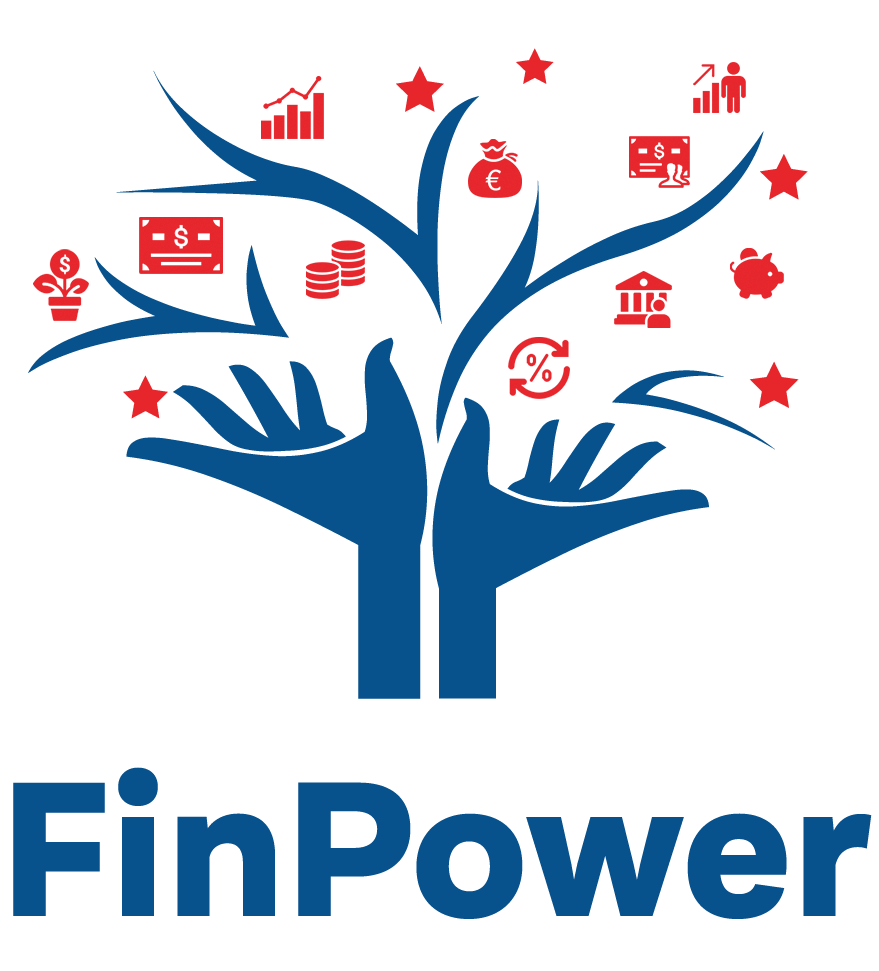 Purchasing physical gold bullion or investing in gold-related financial instruments such as gold exchange-traded funds (ETFs) or gold mining stocks. 
Positive aspects: store of value, portfolio diversification, safe haven asset, tangible asset, potential for capital appreciation
Negative aspects and risks: price volatility, lack of income, storage and insurance costs, market manipulation, regulatory risk
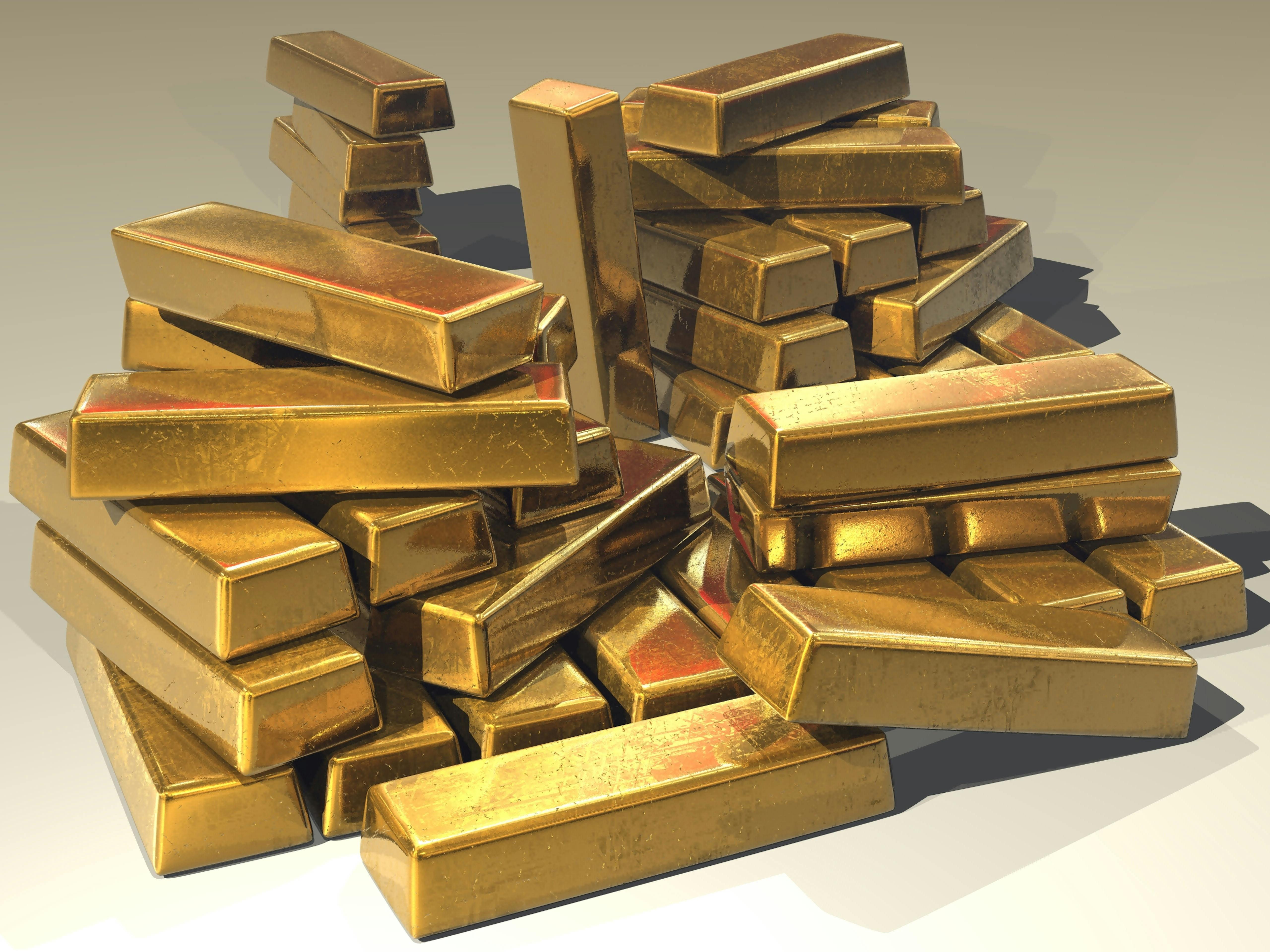 Source: www. pexels.com
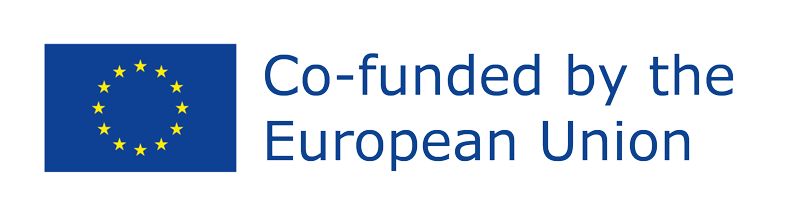 Funded by the European Union. Views and opinions expressed are however those of the author(s) only and do not necessarily reflect those of the European Union or the European Education and Culture Executive Agency (EACEA). Neither the European Union nor EACEA can be held responsible for them. Project Number: 2022-1-AT01-KA220-ADU-000087985
[Speaker Notes: Investing in gold involves purchasing physical gold bullion or investing in gold-related financial instruments such as gold exchange-traded funds (ETFs) or gold mining stocks. Gold has been considered a store of value for centuries, prized for its intrinsic qualities such as scarcity, durability, and universal acceptance. 

Investing in gold offers both advantages and disadvantages for investors to consider. Gold serves as a reliable store of value, providing a hedge against inflation and economic uncertainty. Its low correlation with traditional assets like stocks and bonds also makes it a valuable tool for portfolio diversification, reducing overall risk. Additionally, gold presents opportunities for capital appreciation over time.

However, investing in gold comes with its share of drawbacks. Gold prices can be volatile, influenced by factors such as investor sentiment and geopolitical events. Unlike stocks or real estate, gold does not generate income, which may not suit income-seeking investors. Moreover, physical gold investments require secure storage and may incur additional costs for insurance and safekeeping. Furthermore, gold markets can be susceptible to manipulation and regulatory risks, which may impact price stability and investor confidence.]
CRYPTOCURRENCY
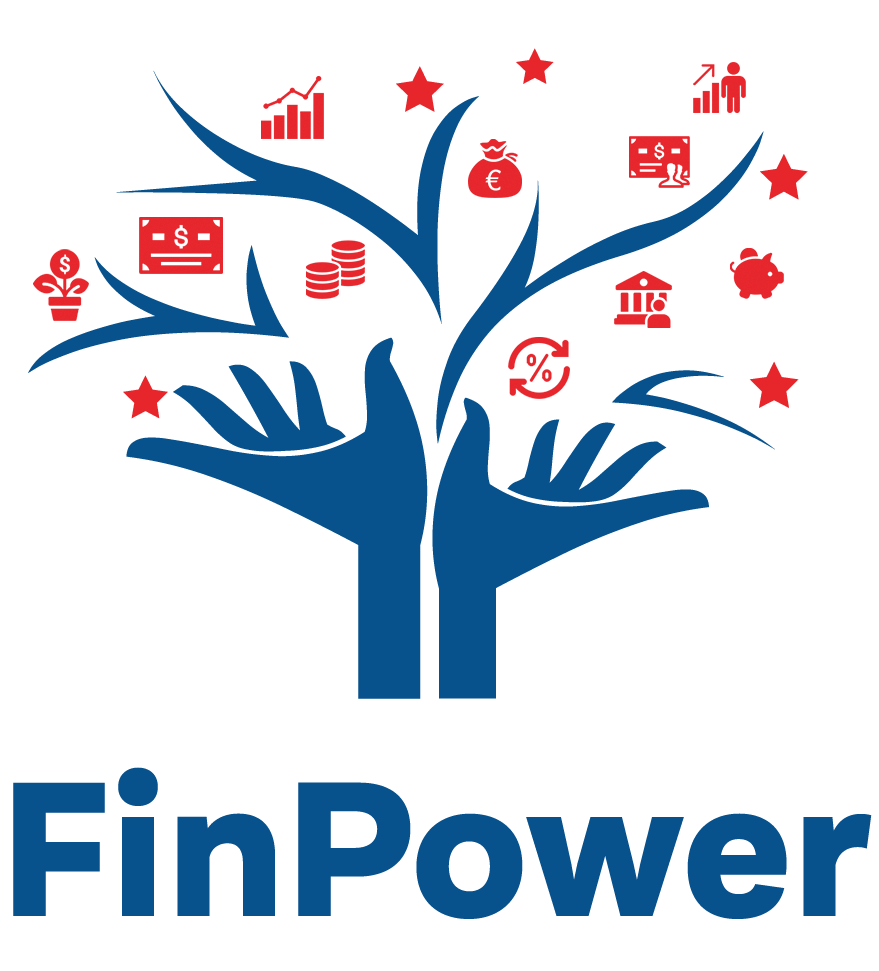 High-risk investments which are not considered suitable for non-professional investors.

Positive aspects: potential for high returns, decentralization, accessibility, diversification, technological innovation

Negative aspects and risks:  price volatility, regulatory uncertainty, security risks, lack of regulation, limited adoption
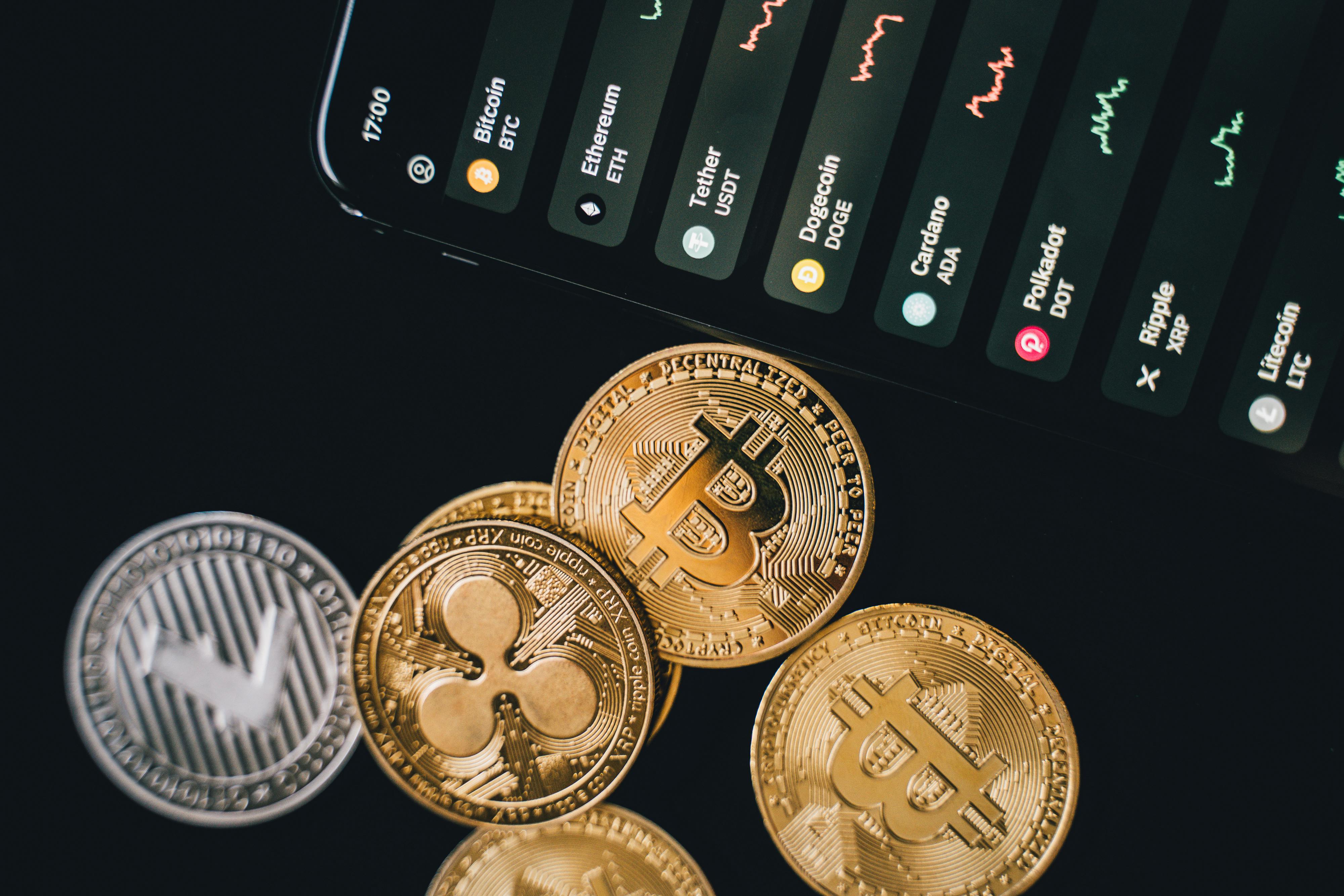 Source: www. pexels.com
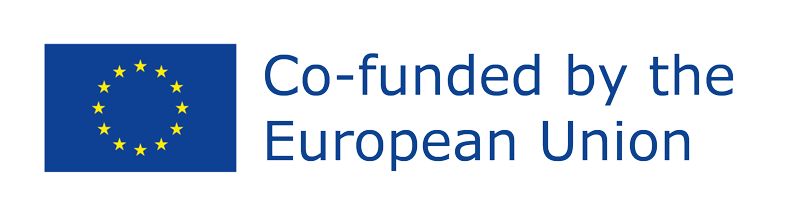 Funded by the European Union. Views and opinions expressed are however those of the author(s) only and do not necessarily reflect those of the European Union or the European Education and Culture Executive Agency (EACEA). Neither the European Union nor EACEA can be held responsible for them. Project Number: 2022-1-AT01-KA220-ADU-000087985
[Speaker Notes: Cryptocurrencies like Bitcoin and Ethereum have revolutionized finance, offering enticing prospects for investors worldwide. However, alongside opportunities come significant challenges that must be carefully navigated.

On the positive side, cryptocurrencies offer the potential for high returns and embody principles of decentralization, providing financial autonomy. Their accessibility democratizes investment opportunities, while low correlation with traditional assets adds diversification benefits to portfolios. Additionally, blockchain technology driving cryptocurrencies holds promise for transformative innovation.

Yet, investing in cryptocurrencies entails inherent risks. Extreme price volatility can lead to substantial gains or losses in short periods. Regulatory uncertainty poses challenges as governments grapple with oversight. Security vulnerabilities expose investors to hacking and fraud. Furthermore, cryptocurrencies still face barriers to mainstream acceptance, hindering broader adoption.]
INVESTMENT TRIANGLE
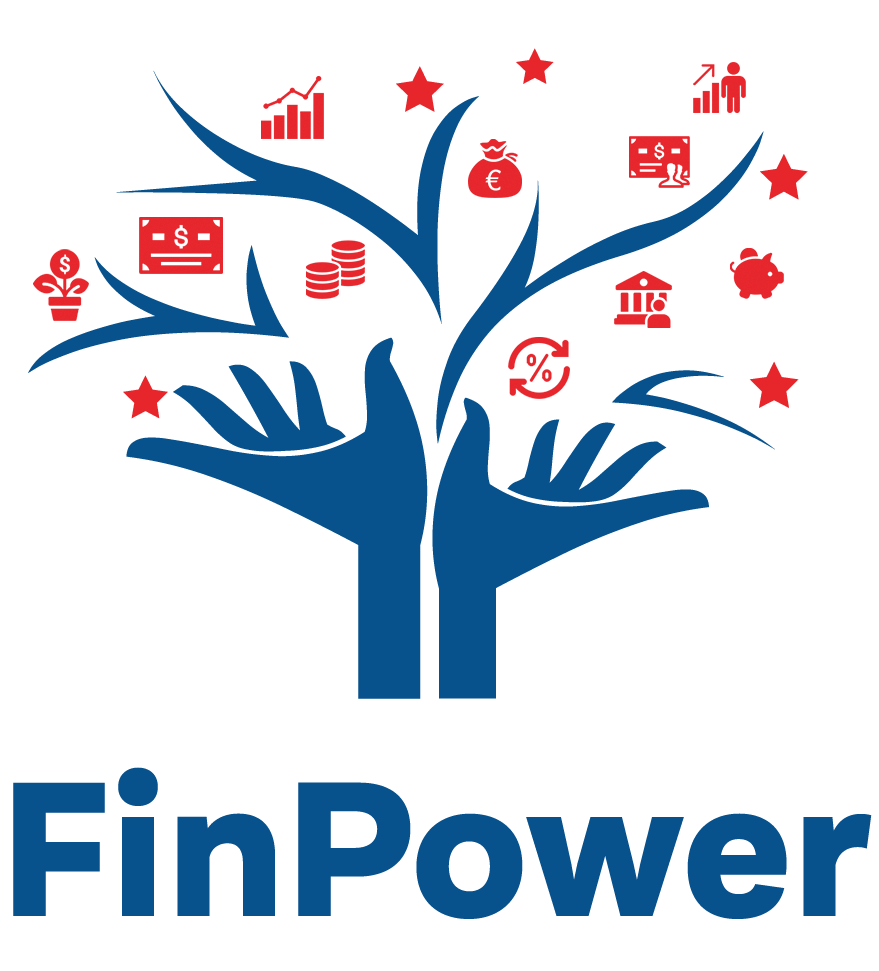 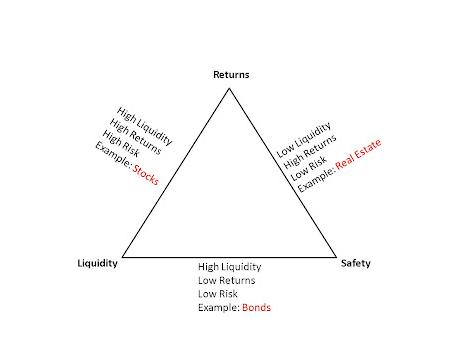 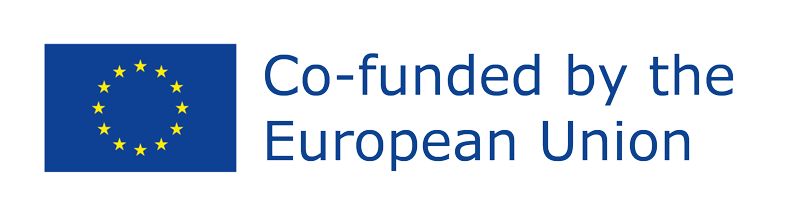 Funded by the European Union. Views and opinions expressed are however those of the author(s) only and do not necessarily reflect those of the European Union or the European Education and Culture Executive Agency (EACEA). Neither the European Union nor EACEA can be held responsible for them. Project Number: 2022-1-AT01-KA220-ADU-000087985
[Speaker Notes: The gardening analogy helps illustrate the balance investors must maintain between the ease of converting investments to cash (liquidity), the potential growth or yield (return), and the likelihood of facing adverse conditions (risk) within their investment garden.
 
Liquidity: The Ease of Picking Fruit

Liquidity refers to the ease with which an asset can be bought or sold without causing significant price changes. Highly liquid assets can be converted into cash quickly and with minimal impact on their market price. On the other hand, less liquid assets may take more time and effort to sell, potentially resulting in higher transaction costs or price fluctuations.

In gardening analogy, we can understand the liquidity as the ease of picking fruit. 
 
Highly Liquid Assets: Like picking apples from a tree in your backyard—easy and quick, with no damage to the tree (cash, money market funds).
Moderately Liquid Assets: Like harvesting vegetables; it takes a bit more time and the right conditions (publicly traded stocks and bonds).
Less Liquid Assets: Like growing and then selling a rare orchid; it requires time, effort, and the right buyer (real estate, private equity).

So, in the context of the Investment Triangle, assets can be classified into three general categories based on liquidity:
Highly Liquid Assets: These include cash, money market funds, and short-term government bonds. They can be easily converted into cash without significant risk or loss of value.
Moderately Liquid Assets: Examples include publicly traded stocks and bonds. While they are relatively liquid, their liquidity may vary depending on market conditions.
Less Liquid Assets: These encompass assets such as real estate, private equity, and certain types of fixed-income securities. These assets may require more time and effort to sell, and their prices can be subject to greater fluctuations.
  
Return: The Garden's Yield

Return refers to the potential profit or loss that an investment generates over a specific period. Different asset classes offer varying levels of potential return.

In the gardening analogy, "return" is like the yield of a garden. It represents the amount of produce or flowers harvested, mirroring the profit or growth earned from an investment.
 
Low-Return Assets: Planting low-maintenance shrubs that grow slowly but steadily, offering modest beauty with minimal risk (cash deposits, government bonds).
Moderate-Return Assets: A vegetable garden that requires more care but provides a more substantial yield (diversified portfolios of stocks and bonds).
High-Return Assets: Exotic flowers that can be highly profitable but need optimal conditions and carry a risk of loss (individual stocks, emerging market funds).

In the context of the investment triangle, return can be classified into three categories:
 
Low-Return Assets: These include low-risk investments such as cash deposits, money market funds, and government bonds. They typically provide lower returns but come with reduced risk.
Moderate-Return Assets: Examples include diversified portfolios of stocks and bonds, which offer moderate returns with moderate risk.
High-Return Assets: These include investments such as individual stocks, emerging market funds, and real estate. They have the potential for higher returns but also come with higher risk.

Risk: Weathering the Seasons

Risk in the gardening analogy mirrors the unpredictability of weather patterns, with investments categorized into low, moderate, and high-risk assets akin to selecting plants resilient to different environmental conditions.
 
Low-Risk Assets: Hardy perennials that are reliable and withstand adverse conditions well (cash, government bonds).
Moderate-Risk Assets: A mix of annuals and perennials that generally thrive but might occasionally suffer from bad weather (diversified equity funds).
High-Risk Assets: Delicate tropical plants that can offer stunning blooms but may not survive unexpected frost (individual stocks, high-yield bonds).

In the context of investment triangle risk represents the likelihood of losing some or all the invested capital or not achieving the expected return. Different asset classes carry varying degrees of risk.
Low-Risk Assets: These include cash, government bonds, and highly rated corporate bonds. They are considered safer investments with lower risk of capital loss.
Moderate-Risk Assets: Examples include diversified equity funds, balanced portfolios, and investment-grade corporate bonds. They offer a moderate level of risk.
High-Risk Assets: These encompass investments like individual stocks, high-yield bonds, and speculative assets. They have a higher potential for significant gains but also carry a higher risk of loss.

It is important to note that these classifications are generalizations, and the specific characteristics and risk-return profiles of asset classes can vary. Additionally, investors' risk tolerance, investment goals, and time horizons also play a crucial role in determining the appropriate asset allocation within the Investment Triangle.]
INVESTMENT PYRAMID
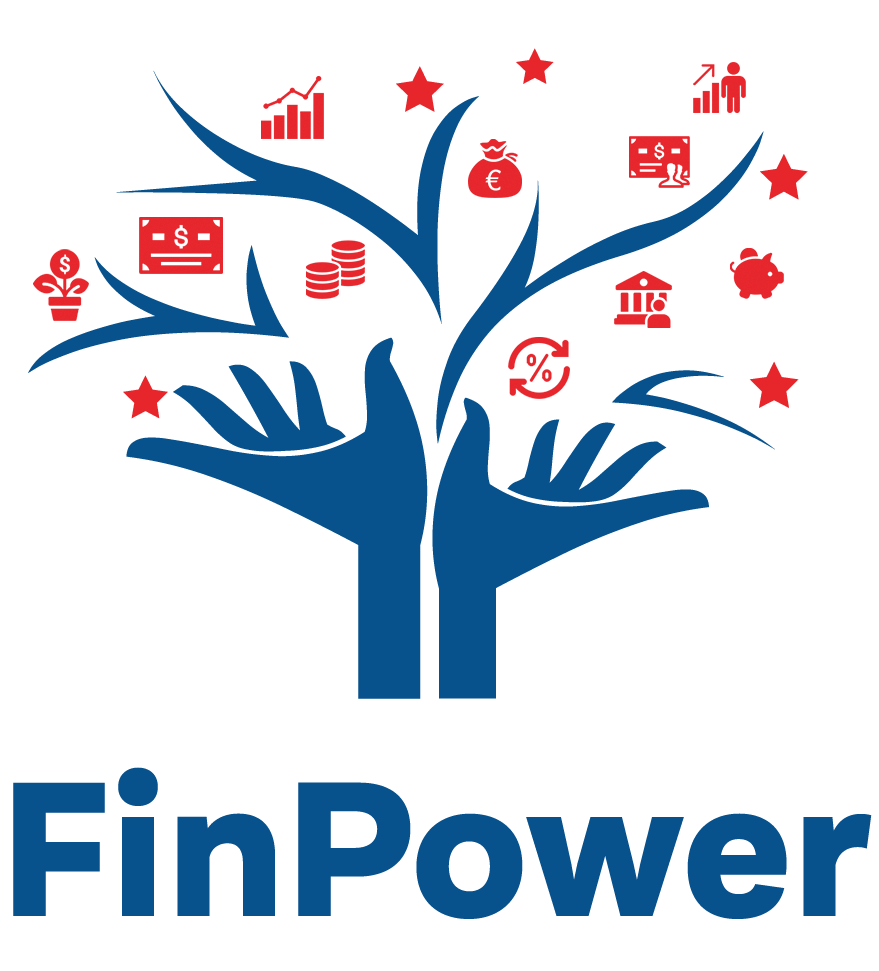 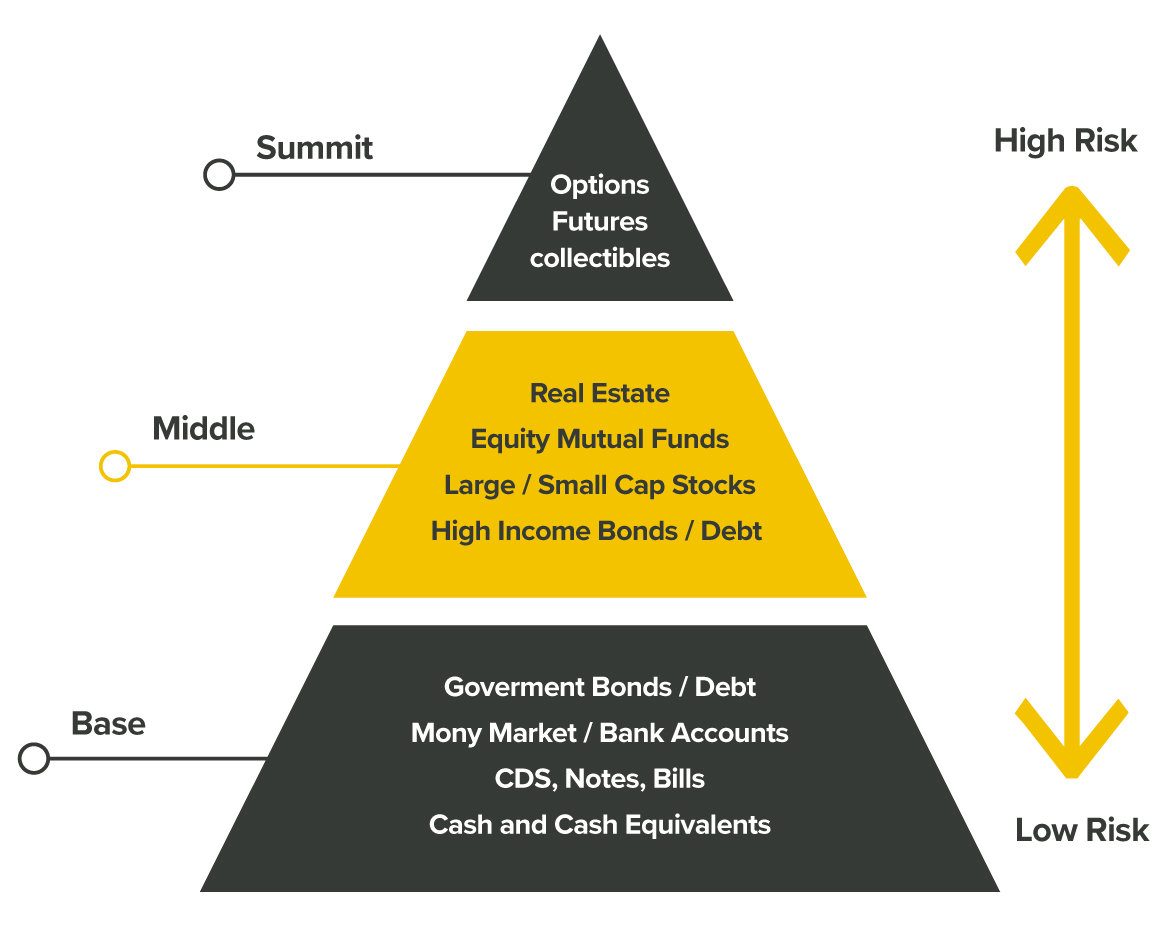 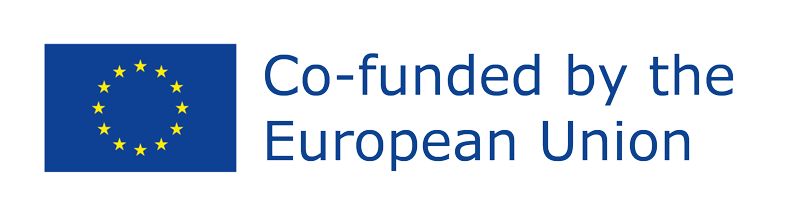 Funded by the European Union. Views and opinions expressed are however those of the author(s) only and do not necessarily reflect those of the European Union or the European Education and Culture Executive Agency (EACEA). Neither the European Union nor EACEA can be held responsible for them. Project Number: 2022-1-AT01-KA220-ADU-000087985
[Speaker Notes: Imagine your investment portfolio as a garden, structured like a pyramid, where each level represents a different risk and potential return on your investments.
 
1. Base of the Pyramid: The Foundation Plants

Low-Risk Investments: These are your garden's foundation plants, like ground cover and perennial flowers. They're reliable, require little maintenance, and grow steadily. Examples include savings accounts, certificates of deposit (CDs), and government bonds. Just as these plants are unlikely to die off suddenly, these investments are considered safer, with a lower chance of losing money but offering modest returns.
 
2. Middle of the Pyramid: The Flower Beds
 
Medium-Risk Investments: This layer is your garden's flower beds, which require more attention and care than the foundation plants but also add more beauty and variety to your garden. Examples are diversified stock funds, corporate bonds, and real estate investment trusts (REITs). These investments strike a balance, offering higher potential returns than the base layer with a moderate level of risk.
 
3. Top of the Pyramid: The Exotic Specimens
 
High-Risk Investments: At the pinnacle of your investment garden are the exotic specimens—these are the investments that are less common and can be more volatile, like tropical flowers that might only bloom under the right conditions. They include individual stocks of small or new companies, venture capital, cryptocurrencies, and commodities like gold and oil. These investments can provide significant returns if they thrive, but they also carry a higher risk of withering, so they should only make up a small portion of your garden. Just as exotic plants might require specialized knowledge to grow, these investments often demand more research and a greater tolerance for risk.]
INTRODUCTORY REAL-LIFE CHALLENGE
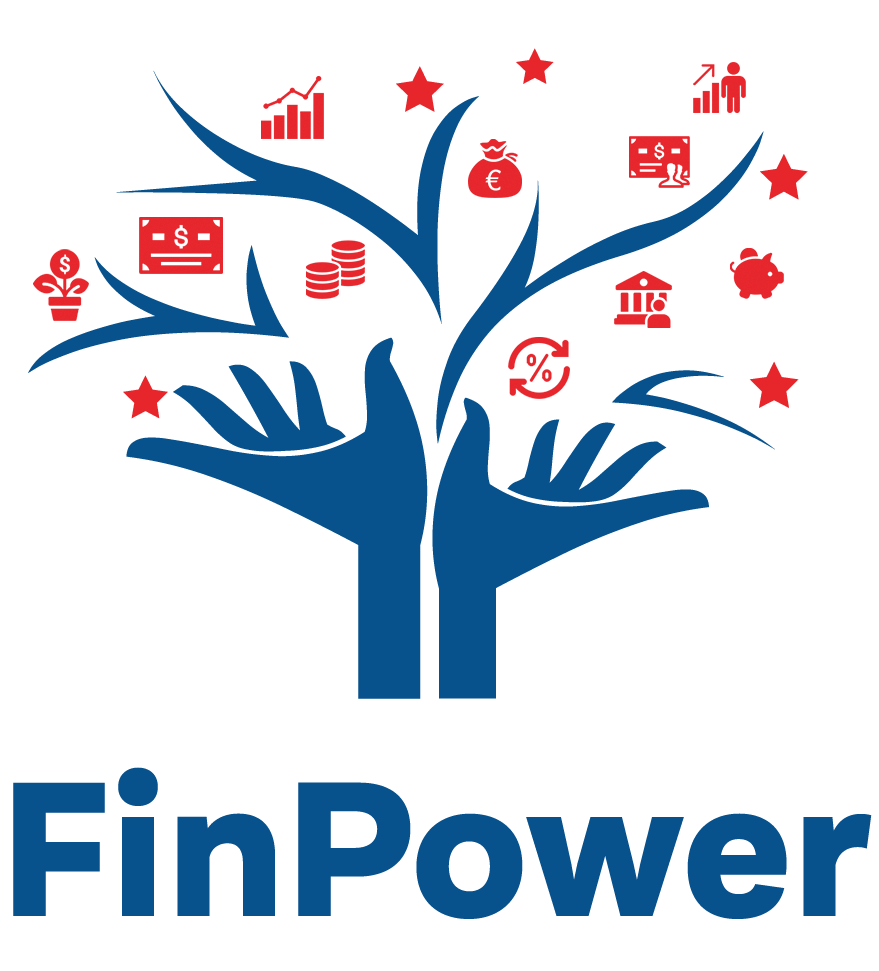 Anna, a 25-year-old teacher, has no pressing financial needs and has recently inherited €30,000. With no expertise in financial matters, she now faces the decision of how to manage this sum responsibly. The key lies in understanding her options and creating a plan that reflects her future goals and current financial situation.


What would you recommend Anna to do?

Factors for encouraging discussion that may be important are: 
Assessing financial goals 
Risk Tolerance and Investment Horizons 
Diversification 
Investment Options 
Advantages & Disadvantages of different solutions
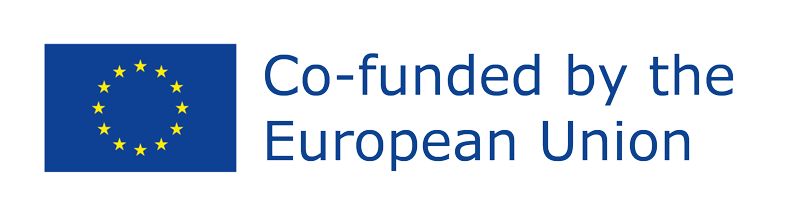 Funded by the European Union. Views and opinions expressed are however those of the author(s) only and do not necessarily reflect those of the European Union or the European Education and Culture Executive Agency (EACEA). Neither the European Union nor EACEA can be held responsible for them. Project Number: 2022-1-AT01-KA220-ADU-000087985
[Speaker Notes: To review and apply the concepts learned in this module the real-life challenge from the introduction is presented again here. Factors for encouraging discussion that may be important are: 
Assessing Financial Goals:
Thinking about short-term and long-term financial goals.
Having in mind the importance of an emergency fund.
Having in mind the concept of liquidity and its relevance to financial planning.
 
Risk Tolerance and Investment Horizons:
Having in mind the risk tolerance and why it's crucial for investment decisions.
Distinguishing between different investment horizons and how they align with various financial instruments.
 
Diversification:
Having in mind the principle of diversification to manage risk.
Having in mind different asset classes (stocks, bonds, real estate, etc.).
 
Investment Options:
Comparing savings accounts, fixed deposits, stocks, bonds, mutual funds, ETFs, and pension funds.
Having in mind the concept of returns 
 
Advantages & Disadvantages of different solutions 
Provide an overview of advantages and disadvantages of different solutions (think on conservative approach, balance approach and growth-oriented approach) 
 
Make learners present their own approaches. Additionally – or alternatively – you might want to discuss the “solutions”, as well as their differences and similarities in the pdf document prepared as a guide for trainers.]
REAL-LIFE FINANCIAL CHALLENGE
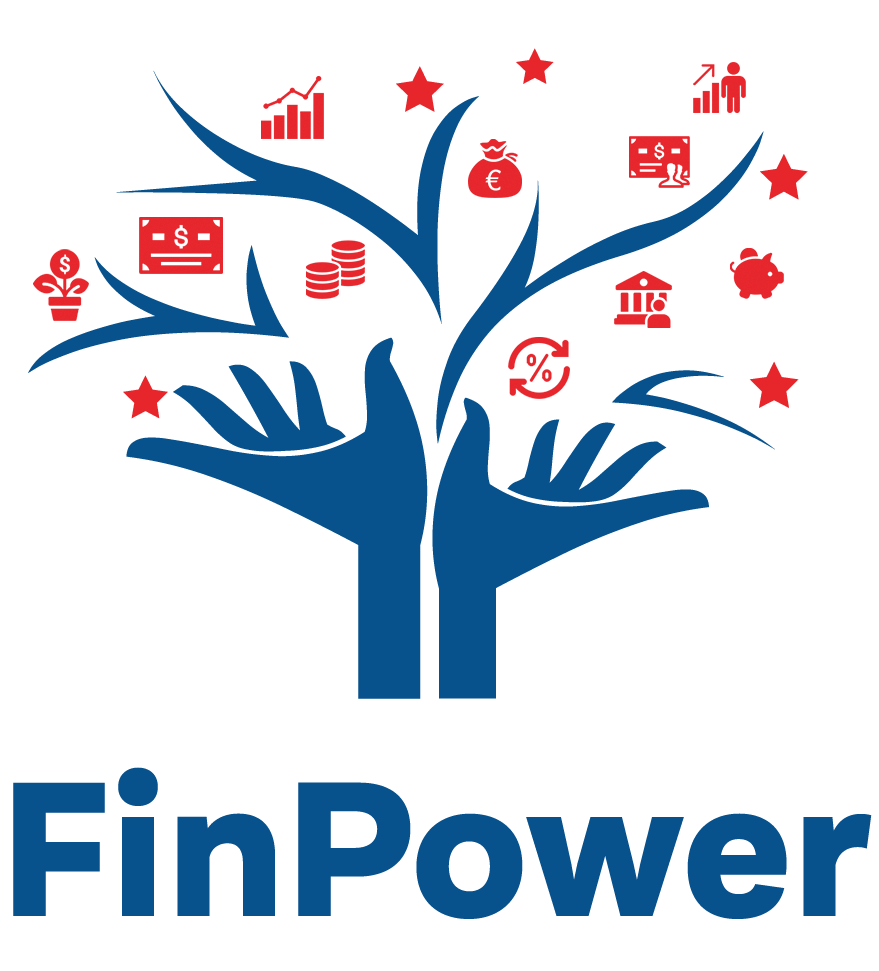 Imagine you have €20,000 that you would like to invest. As a beginner investor, what steps would you take to decide where to invest this money? 

List at least five considerations or steps you would take before making your investment decisions. By preparing steps think on basic investment principles that were mentioned at the beginning of the presentation.
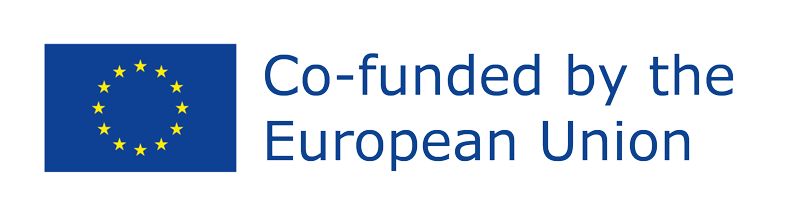 Funded by the European Union. Views and opinions expressed are however those of the author(s) only and do not necessarily reflect those of the European Union or the European Education and Culture Executive Agency (EACEA). Neither the European Union nor EACEA can be held responsible for them. Project Number: 2022-1-AT01-KA220-ADU-000087985
[Speaker Notes: Imagine you have €20,000 that you would like to invest. As a beginner investor, what steps would you take to decide where to invest this money? List at least five considerations or steps you would take before making your investment decisions. By preparing steps think on basic investment principles that were mentioned at the beginning of the presentation. 

Solution (Tips):
1. Set Clear Financial Goals: Determine what you want to achieve with your investment. Are you saving for retirement, a house, education, or another goal? Having a clear objective will help guide your investment strategy.
2. Assess Risk Tolerance: Consider how much risk you're comfortable with. Are you willing to accept fluctuations in the value of your investment for potentially higher returns, or do you prefer stability? Understanding your risk tolerance will help you choose appropriate investment options.
3. Think on Investment Options: Think about different investment opportunities such as stocks, bonds, mutual funds, ETFs, real estate, etc. Think about their potential risks and returns to make informed decisions.
4. Diversify Your Portfolio: Spread your investment across different asset classes to reduce risk. Diversification helps protect your portfolio from the poor performance of any single investment. Consider allocating your €20,000 across various assets to achieve diversification.
5. Consider Time Horizon: Determine how long you plan to keep your money invested. Your time horizon will influence your investment choices. Longer time horizons may allow you to take on more risk for potentially higher returns.

Based on the provided steps, we could think on several different scenarios, some of them are presented in the trainer guide. However, there are a lor of different options and „correct answers“, learner should just make sure to take all the steps incto account.]
REAL-LIFE FINANCIAL CHALLENGE
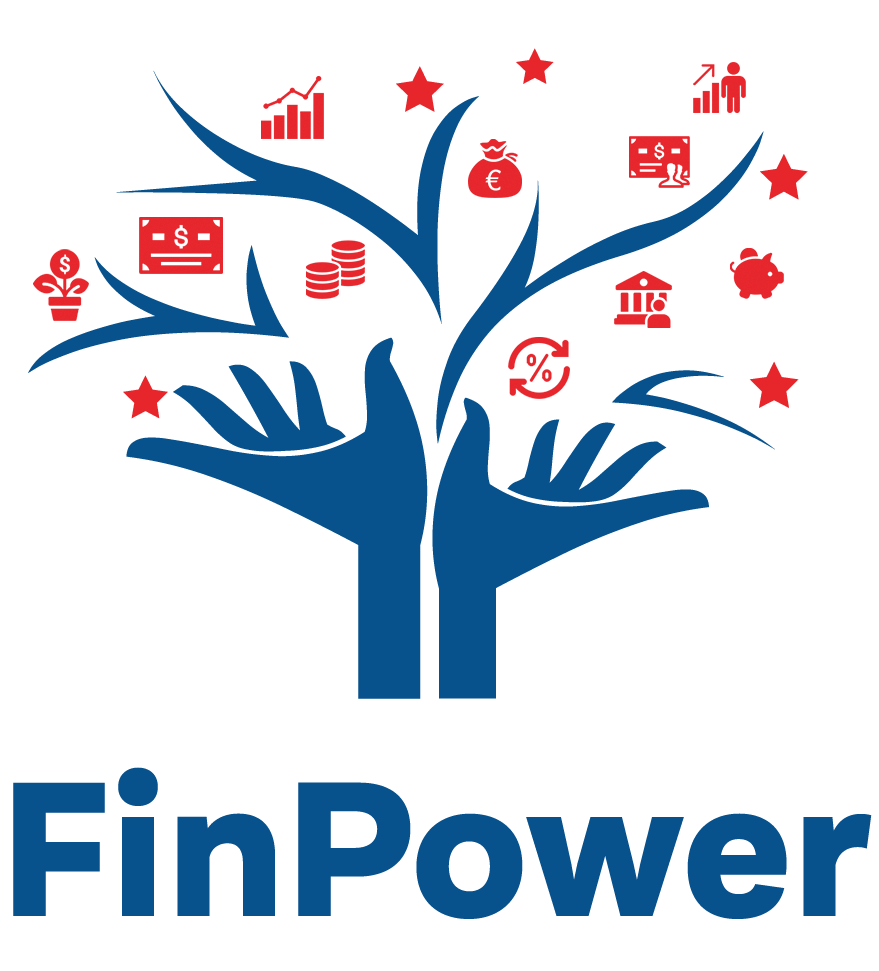 Vignette: Diversification in Action

Consider the principle of "Don't put all your eggs in one basket" and how diversification can help manage risk and aim for steady growth over time.

Background: Imagine you are Alex, a 30-year-old software developer who has recently become interested in investing. With a stable job and a decent amount of savings, you are eager to start building wealth for the future. However, being new to investing and aware of market volatility, you want to approach this with caution.

Assignment Question: Given your interest in starting an investment portfolio and your understanding of the importance of diversification, outline a plan for how you would invest an initial sum of €5,000. 

Your plan should include:
How you would allocate this sum across different types of investments (e.g., stocks, bonds, alternative investments) to ensure diversification.
Your rationale for the chosen allocation, including how each type of investment contributes to your goal of building a diversified portfolio.
Steps you would take to research and select specific investments within each category.
How you plan to manage and review your portfolio over time to maintain diversification.
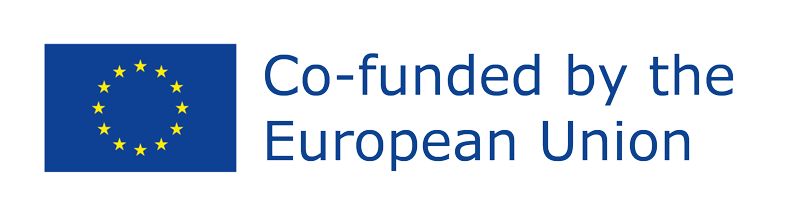 Funded by the European Union. Views and opinions expressed are however those of the author(s) only and do not necessarily reflect those of the European Union or the European Education and Culture Executive Agency (EACEA). Neither the European Union nor EACEA can be held responsible for them. Project Number: 2022-1-AT01-KA220-ADU-000087985
[Speaker Notes: After reading the challenge presented on the slide, learners should prepare a plan on how to invest the sum of 5,000 EUR. 
Learner's Expected Response:
Initial Investment Allocation:
Stocks: Allocate 60% (€3,000) to a mix of individual stocks and stock mutual funds. The selection should include both growth-oriented technology stocks and dividend-paying stocks for income.
Bonds: Allocate 30% (€1,500) to bonds, diversifying between government and corporate bonds to add stability and income.
Alternative Investments: Allocate the remaining 10% (€500) to alternative investments, such as a real estate investment trust (REIT), to explore growth opportunities outside traditional stocks and bonds.
Rationale for Allocation:
The heavy allocation towards stocks is aimed at capital growth, considering Alex's long-term horizon and capacity for risk.
Bonds are included for their income and stabilizing effect on the portfolio, offering a buffer against stock market volatility.
A small portion in alternative investments introduces additional diversification, tapping into assets that don't always move in tandem with traditional markets.
Research and Selection Steps:
Conduct thorough research on each investment option, considering historical performance, risk level, and how it fits the diversification goal.
Use reputable financial news sources, investment analysis platforms, and consult financial advisors if necessary.
Pay attention to fees and expenses associated with each investment, aiming for cost-effective options.
Ongoing Management and Review:
Plan to review the portfolio every six months, assessing performance, risk exposure, and the need for rebalancing.
Reinvest dividends and interest to compound growth.
Stay informed on market trends and economic factors that could impact the investment strategy, adjusting the portfolio as necessary to maintain the desired level of diversification.
Outcome: This diversified investment strategy is designed to manage risk through a balanced approach, aiming for steady growth over the long term. By spreading investments across different asset classes and within those classes, Alex can mitigate the impact of volatility in any single investment or market sector.
Reflection: This approach underscores the importance of diversification in investment strategy, highlighting how it can help investors manage risk and work towards their financial goals in a measured and informed manner.]
REAL-LIFE FINANCIAL CHALLENGE
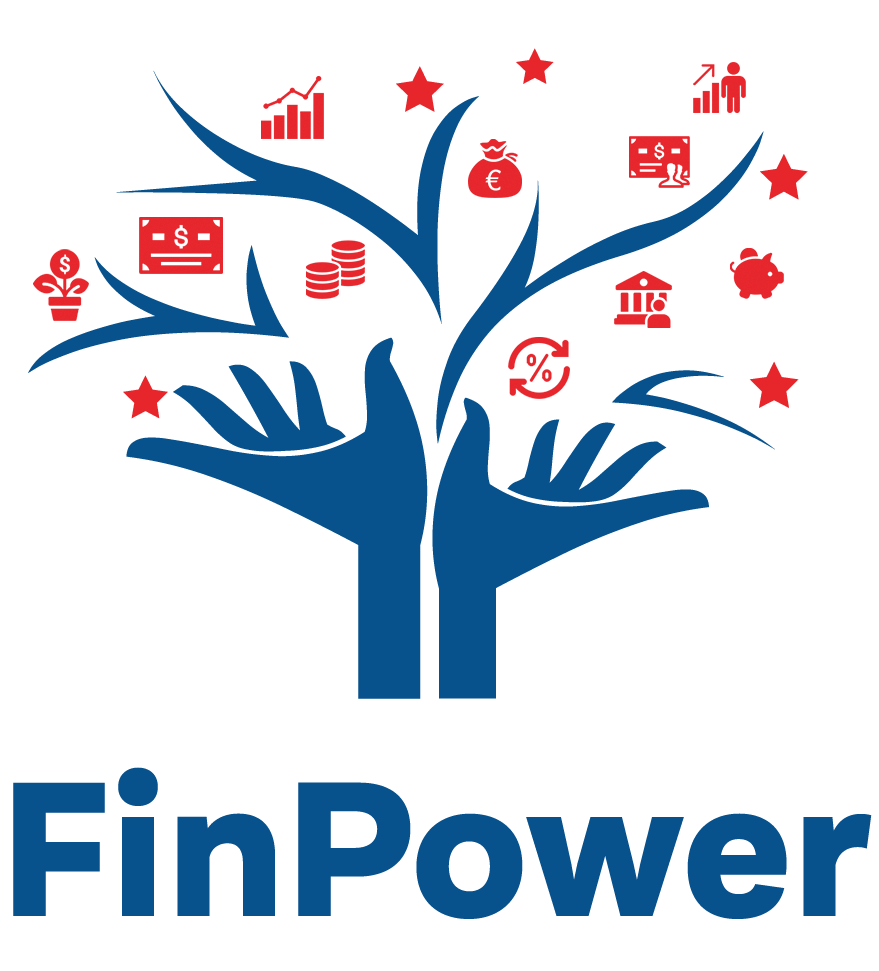 Vignette: Minimize Costs

Remember, the goal is to maximize your returns by keeping costs as low as possible without compromising on the quality and diversification of your investments.

Background: Imagine you are Jordan, a recent college graduate who has just started their first job. With a modest income and some savings, Jordan is keen on investing for the future. Jordan has heard that minimizing investment costs is crucial for long-term growth but isn't quite sure how to apply this principle in practice.

Assignment Question: Given your interest in starting to invest and the principle of minimizing costs, develop a plan for how you would invest an initial sum of €2,000. 

Your plan should specifically address:
How you would identify and select low-cost investment options (considering things like fund expense ratios, transaction fees, and any other costs associated with investing).
Your strategy for minimizing these costs while still achieving a diversified and effective investment portfolio.
The impact of these costs on long-term investment growth, including a basic calculation or example to illustrate this impact.
How you plan to monitor and adjust your investments to ensure that costs remain low over time.
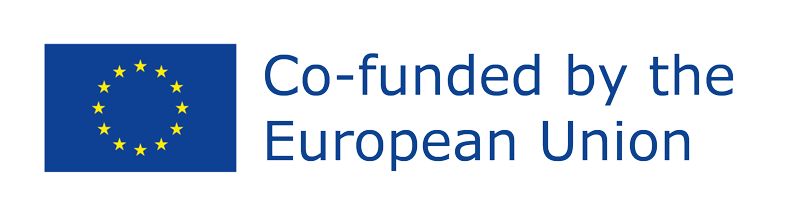 Funded by the European Union. Views and opinions expressed are however those of the author(s) only and do not necessarily reflect those of the European Union or the European Education and Culture Executive Agency (EACEA). Neither the European Union nor EACEA can be held responsible for them. Project Number: 2022-1-AT01-KA220-ADU-000087985
[Speaker Notes: After reading the challenge presented on the slide, learners should prepare a plan on how to invest the sum of 2,000 EUR. 
Learner's Expected Response:
Identifying Low-Cost Investment Options:
Focus on index funds or ETFs (Exchange-Traded Funds) with low expense ratios as they typically offer broad market exposure at a lower cost compared to actively managed funds.
Look for brokerage accounts that offer low or no transaction fees, especially for the purchase of stocks and ETFs.
Consider the total cost of ownership, including account maintenance fees, by comparing different platforms and investment products.
Strategy for Minimizing Costs:
Opt for a buy-and-hold strategy to reduce transaction costs associated with frequent trading.
Use a no-fee brokerage platform that offers free trades or low-cost options for buying and selling investments.
Allocate the €2,000 into a mix of low-cost index funds or ETFs that cover different sectors or asset classes to maintain diversification.
Impact of Costs on Long-Term Growth:
Illustrate how even a 1% difference in costs can significantly impact investment returns over time. For example, a €2,000 investment growing at an annual rate of 7% over 30 years will amount to €15,224. However, if a 1% fee is applied annually, the final amount is reduced to €11,045, highlighting the significant impact of fees on long-term growth.
Emphasize the importance of compounding and how lower costs contribute to greater compounding benefits over time.
Monitoring and Adjusting Investments:
Plan to regularly review the expense ratios and fees of chosen investments at least once a year to ensure they remain competitive.
Stay informed about new investment products or changes in fee structures.
Be prepared to rebalance the portfolio or switch to more cost-effective options if necessary to maintain a low-cost, diversified portfolio.
Outcome: By focusing on minimizing investment costs, Jordan can significantly enhance the long-term growth potential of their portfolio. This approach emphasizes the importance of being cost-conscious and making informed decisions that align with the principle of cost minimization.
Reflection: This assignment highlights the critical role of minimizing costs in investing. It demonstrates how being mindful of fees and expenses can lead to more efficient capital growth, underscoring the importance of this principle for long-term investment success.]
REAL-LIFE FINANCIAL CHALLENGE
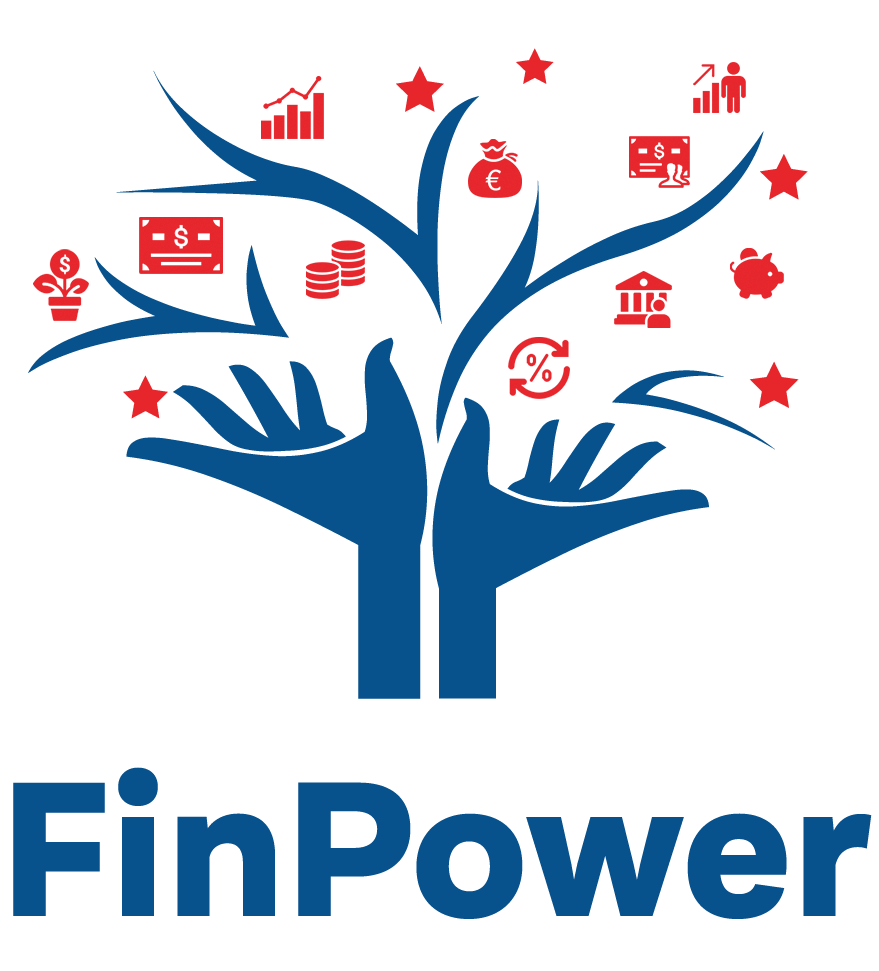 Vignette: Control Your Emotions

Remember, the goal is to make informed decisions, keeping emotions in check to avoid common pitfalls like panic selling or greed-driven investing.

Background: Imagine you are Taylor, who has recently started investing in the stock market. Taylor has experienced both the thrill of seeing investments grow and the panic of watching them fall. Taylor understands that emotions can heavily influence investment decisions but struggles to maintain a level head during market volatility.
Assignment Question: Given the principle of controlling emotions in investing, create a detailed plan for how Taylor could manage emotional responses to market fluctuations with an initial investment portfolio. 

Your plan should include:
Strategies to prevent emotional decision-making in response to short-term market movements.
A plan for how to assess and react to news or market trends without letting emotions take over.
Methods for Taylor to stay focused on long-term investment goals, despite the inevitable ups and downs in the market.
How Taylor can review and adjust their investment portfolio in a disciplined and rational manner, rather than in response to emotional triggers.
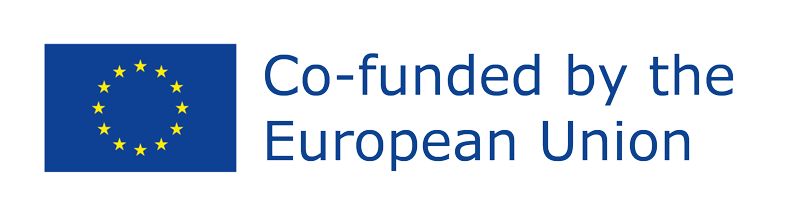 Funded by the European Union. Views and opinions expressed are however those of the author(s) only and do not necessarily reflect those of the European Union or the European Education and Culture Executive Agency (EACEA). Neither the European Union nor EACEA can be held responsible for them. Project Number: 2022-1-AT01-KA220-ADU-000087985
[Speaker Notes: After reading the challenge presented on the slide, learners should prepare a plan on managing emotional responses to market fluctuations with an initial investment portfolio. 
Learner's Expected Response:
Strategies to Prevent Emotional Decision-Making:
Establish a clear investment plan or policy statement that outlines Taylor's financial goals, risk tolerance, and investment horizon. This plan serves as a guide to keep Taylor focused during market volatility.
Implement a cooling-off period for all investment decisions. For example, Taylor could wait 48 hours before making any buy or sell decisions, allowing time for emotions to settle and for rational analysis to take precedence.
Diversify the portfolio to reduce the impact of volatility on any single investment, thereby lessening emotional responses to market movements.
Plan for Assessing and Reacting to Market News:
Taylor should consume news from reputable sources and consider the information in the context of their long-term investment strategy, avoiding knee-jerk reactions to headlines.
Set specific times to check the market or investment performance (e.g., once a week or month) instead of reacting to daily fluctuations.
Use alerts for significant movements in specific investments as a prompt for analysis, not immediate action.
Methods to Stay Focused on Long-Term Goals:
Regularly review the investment plan to remind Taylor of the long-term goals and the reasons behind the chosen investment strategy.
Visualize the long-term benefits of staying the course, such as achieving financial independence or retirement goals, to counteract the emotional impact of short-term losses.
Engage in stress-reduction techniques or hobbies that divert attention from the market, reducing the temptation to make impulsive decisions based on short-term market movements.
Reviewing and Adjusting the Portfolio:
Schedule regular portfolio reviews (e.g., quarterly or semi-annually) to assess performance against the investment plan, making adjustments based on objective criteria and analysis rather than emotional reactions.
Use a checklist of questions to evaluate whether a change in the investment portfolio is warranted, focusing on changes in fundamentals rather than market sentiment.
Consider consulting with a financial advisor for an objective perspective during times of uncertainty or emotional stress, ensuring decisions are based on sound financial principles.
Outcome: By implementing these strategies, Taylor can develop a disciplined approach to investing that minimizes the influence of emotions. This systematic approach helps in making informed decisions, aligned with long-term financial goals, and avoids the pitfalls of emotional investing.
Reflection: This assignment underscores the importance of emotional control in investing. It highlights practical strategies that investors can use to manage their emotional responses, ensuring that investment decisions are driven by rational analysis and aligned with long-term objectives.]
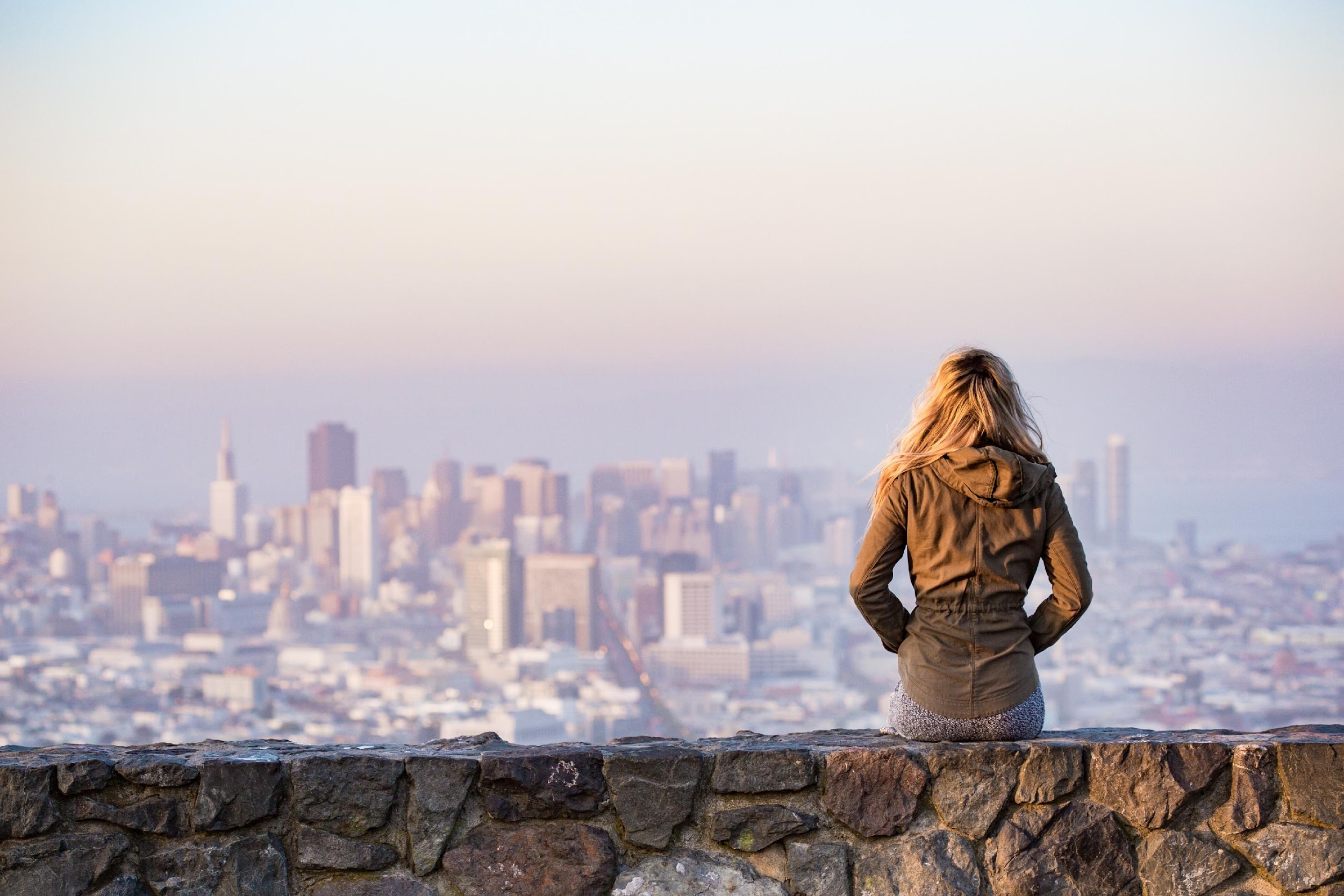 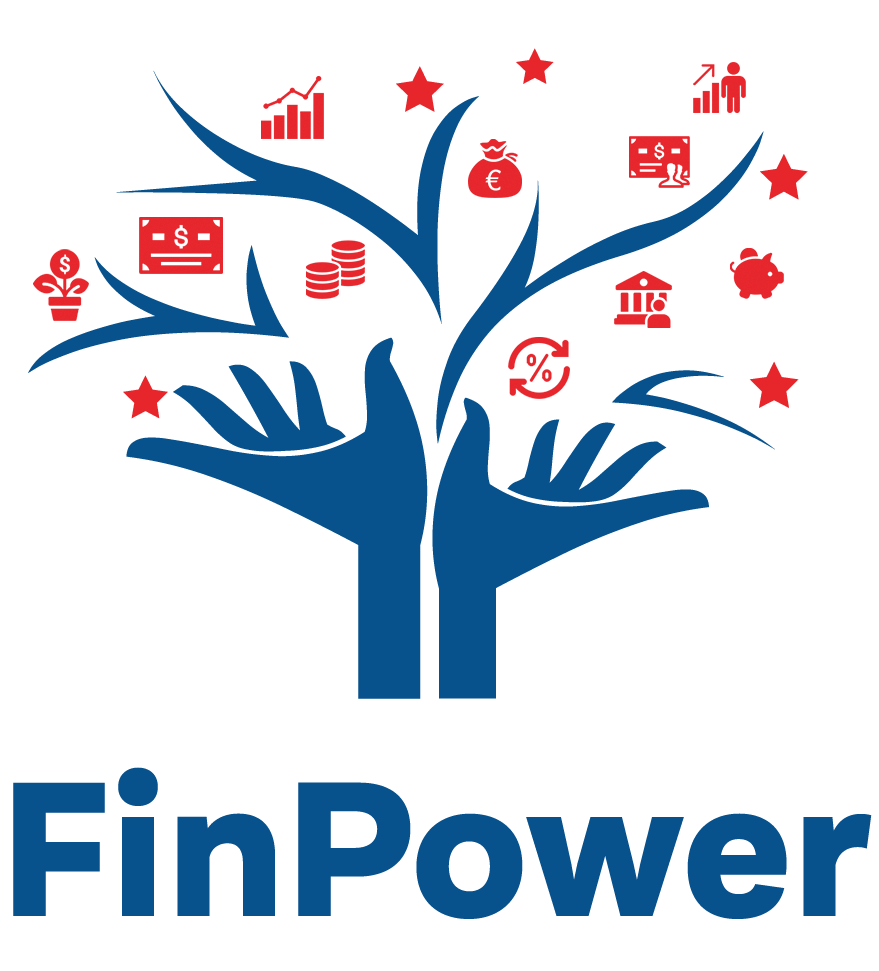 Thank you!
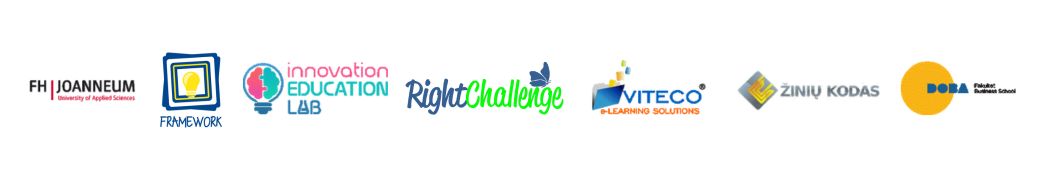 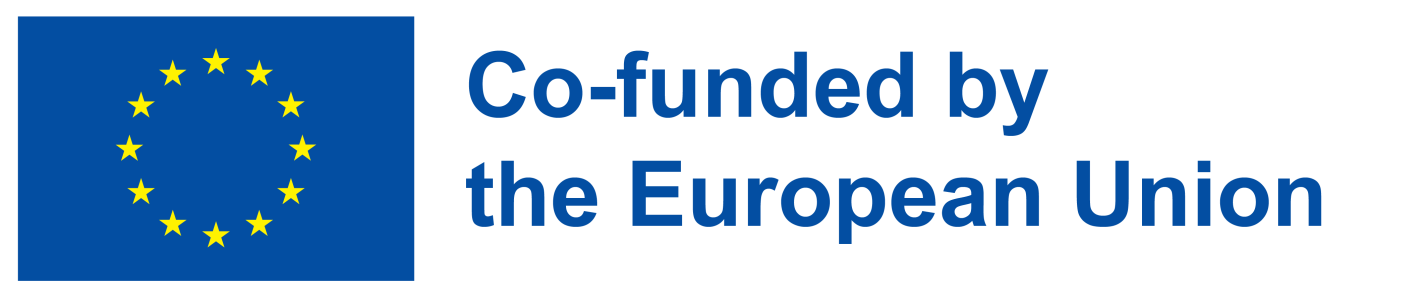 Project Number: 2022-1-AT01-KA220-ADU-000087985
[Speaker Notes: Wrapping up the Investment module, we've laid the groundwork for smart financial planning, emphasizing the power of knowledge in building a secure financial future.
 
Starting with a foundation of low-risk investments, akin to durable garden plants, we scaled up to the potential and variety offered by medium-risk options and peaked with the high-reward but volatile high-risk investments. Real-life scenarios like Anna's inheritance guided us through practical applications of these concepts.
 
We've explored stocks, with a nod to eco-friendly green stocks, and bonds, including those aimed at positive environmental and social impact. Mutual funds and ETFs were clarified, underscoring their utility in achieving diversification, while the realm of alternative investments expanded our horizon to include real estate and cryptocurrencies.
 
Visual models like the Investment Triangle and Pyramid helped illustrate the delicate balance of liquidity, risk, and return. Revisiting real-life challenges reinforced how to weave these principles into actual financial strategies.
 
This module was more than a series of lessons; it was about empowering proactive and informed financial choices. You are now equipped to nurture their investments with wisdom and confidence, ready to cultivate a thriving financial garden for years to come.]